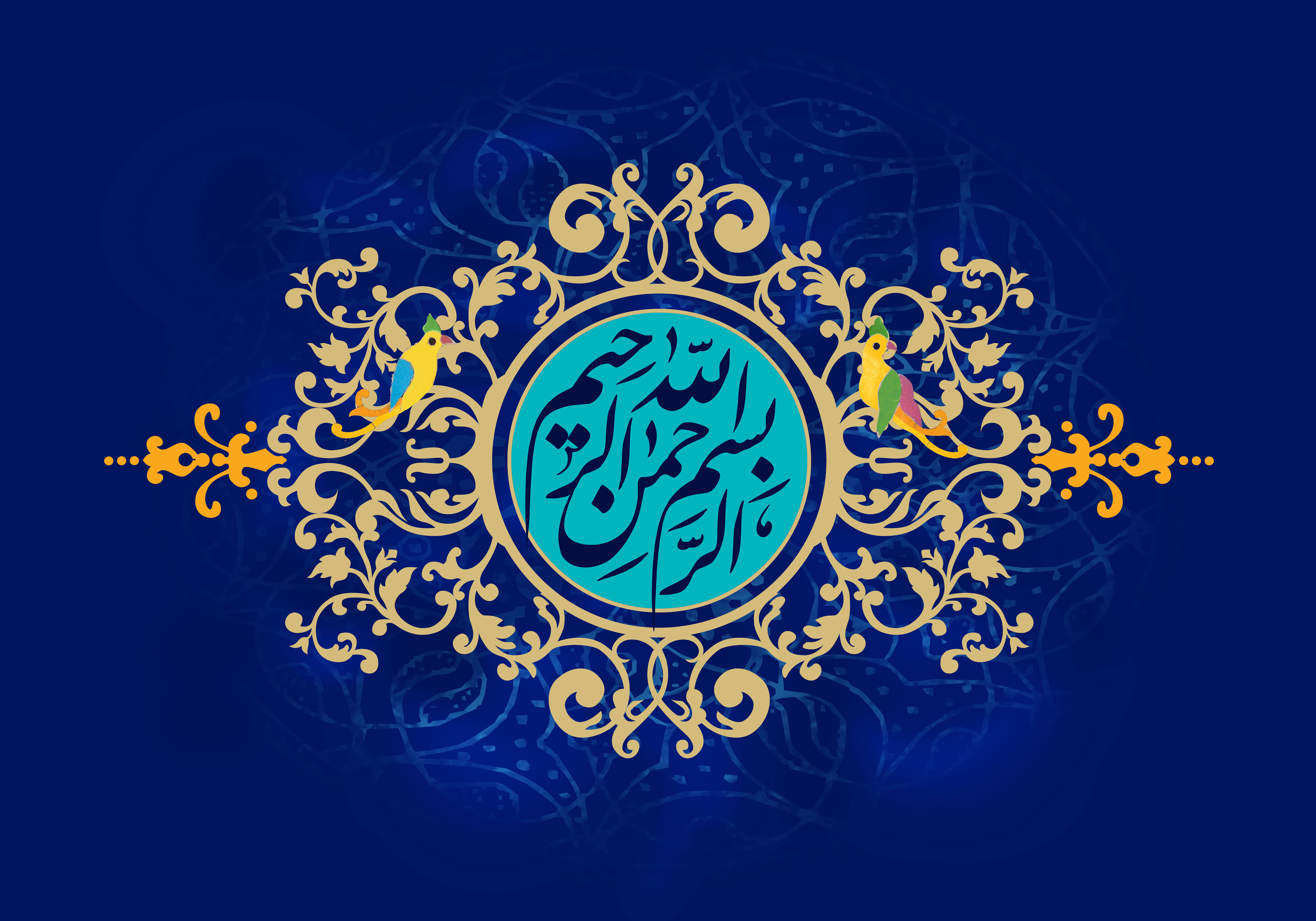 جهاد تبیین
چرایی؟چیستی؟چگونگی؟به چه کسی؟
جهاد تبیین
چرایی؟چیستی؟چگونگی؟به چه کسی؟
راهبرد دشمن در مقابل جمهوری اسلامی
1- تغییر
2- مهار
3- ؟؟؟
مهم ترین عرصه تهاجم دشمن
امروز جنگ ما با دشمن و تهاجم دشمن به ما در کجا است؟
 این را باید درست تشخیص بدهیم. باید تهدید دشمن را درست فهم کنیم، اندازه‌‌ی آن را بشناسیم و معلوم بشود عرصه‌ی تهاجم کجا است. اگر دشمن از مرز شرقی حمله میکند، شما نیروهایتان را به مرز غربی ببرید، کار به جایی نخواهید برد، سودی از وجود نیروها نخواهید برد. باید بدانید دشمن از کجا حمله میکند. همه‌‌ی نظام، همه‌ی کشور، همه‌ی مردم باید درک درستی از عرصه‌ی نبرد دشمنان داشته باشند. خب عرصه‌ی نبرد کجا است؟
فهم درست واقعیّتهای ایران و جهان : اینکه شما فهم درستی از واقعیّتهای کشورتان داشته باشید، به ضرر آنها است؛ با این مخالفند، با این مبارزه میکنند؛ با چه ابزاری؟ با ابزار بسیار خطرناک رسانه، بخصوص رسانه‌هایی که امروز نوپدید است. با تصویرسازی غلط سعی میکنند افکار ملّت ایران را منحرف کنند؛ هم تصویر غلط درباره‌ی ایران، هم تصویر غلط درباره‌ی خودشان، هم تصویر غلط درباره‌ی اوضاع منطقه. یکی از تصویرهای غلط آنها این است که وانمود میکنند در موضع قدرتند، درحالی‌که در موضع قدرت نیستند...
یک تصویرسازی دیگری دارند که آن هم بشدّت غلط و خدعه‌آمیز است و آن تصویرشان از ایران اسلامی است؛ تصویری که سعی میکنند در افکار عمومی دنیا آن را ترویج کنند و حتّی سعی میکنند به خود ما هم، به خودِ ملّت ایران هم، این تصویر را ارائه بدهند، تزریق کنند و ما را قانع کنند به نظرات باطل خودشان در مورد کشورِ ما.
(بیانات در جمع بسیجیان 12 مهر 97 ورزشگاه آزادی)
نخستین و ریشه ای ترین جهاد
امّا پیش از همه‌چیز، نخستین توصیه‌ی من امید و نگاه خوش‌بینانه به آینده است. بدون این کلید اساسیِ همه‌ی قفلها، هیچ گامی نمیتوان برداشت. آنچه میگویم یک امید صادق و متّکی به واقعیّتهای عینی است. اینجانب همواره از امید کاذب و فریبنده‌ دوری جسته‌ام، امّا خود و همه را از نومیدی بیجا و ترس کاذب نیز برحذر داشته‌‌ام و برحذر میدارم. در طول این چهل سال -و اکنون مانند همیشه- سیاست تبلیغی و رسانه‌ای دشمن و فعّال‌ترین برنامه‌های آن، مأیوس‌سازی مردم و حتّی مسئولان و مدیران ما از آینده است. خبرهای دروغ، تحلیل‌های مغرضانه، وارونه‌ نشان دادن واقعیّتها، پنهان کردن جلوه‌های امیدبخش، بزرگ کردن عیوب کوچک و کوچک نشان دادن یا انکار محسّنات بزرگ، برنامه‌‌ی همیشگی هزاران رسانه‌ی صوتی و تصویری و اینترنتی دشمنان ملّت ایران است؛ و البتّه دنباله‌های آنان در داخل کشور نیز قابل مشاهده‌اند که با استفاده از آزادی‌ها در خدمت دشمن حرکت میکنند. شما جوانان باید پیش‌گام در شکستن این محاصره‌ی تبلیغاتی باشید. در خود و دیگران نهال امید به آینده را پرورش دهید. ترس و نومیدی را از خود و دیگران برانید. این نخستین و ریشه‌ای‌ترین جهاد شما است. 
                                                                                                       بخشی از بیانیه گام دوم انقلاب اسلامی
تحریف،تحریم
به موازات تحریم -این را درست توجّه کنید- یک جریان تحریف هم هست؛ در کنارش یک جریان تحریف هست؛ تحریف حقایق، واژگون نشان دادن واقعیّات؛ چه واقعیّات کشور ما، چه واقعیّات مرتبط با کشور ما؛ هدف از این تحریف دو چیز است، دو کار را میخواهند انجام بدهند: یکی، ضربه به روحیه‌ی مردم است ... یکی [هم] آدرس غلط دادن برای رفع مشکل تحریم است.
امّا آن مسئله‌ی اوّل که تضعیف روحیه‌ی مردم و ضعیف کردن نشاط و تحرّک و امید مردم است... اگر نقطه‌ی قوّتی در کشور باشد که مطلقاً انکار میکنند؛ یا به سکوت برگزار میکنند یا انکار میکنند. خب، کارهای خوبی در کشور دارد انجام میگیرد؛ مطلقاً [حتّی] یکی از اینها در تبلیغات خارجی دشمنان ما منعکس نیست. نقطه‌ی ضعفی اگر وجود داشته باشد، آن را ده‌برابر میکنند، گاهی صدبرابر میکنند که این نقطه‌ی ضعف را بزرگ کنند؛ برای چیست؟ برای این است که روحیه‌ی مردم تضعیف بشود؛ امید مردم، بخصوص امید جوانها؛ چون وقتی امیدوار باشند، تحرّک جوانها، تحرّک فوق‌العاده است، جوانها پیشتازند، پیش‌رانند؛ اگر چنانچه امید از آنها گرفته شد، متوقّف میشوند، مثل ماشینی که بنزینش تمام میشود، این جور [متوقّف] میشوند...
من به شما بگویم که اگر جریان تحریف شکست بخورد، جریان تحریم قطعاً شکست خواهد خورد؛ زیرا که عرصه، عرصه‌ی جنگ اراده‌ها است؛ وقتی جریان تحریف شکست خورد و اراده‌ی ملّت ایران همچنان قوی و مستحکم باقی ماند، قطعاً بر اراده‌ی دشمن فائق می‌آید و پیروز خواهد شد.  
۱۳۹۹/۰۵/۱۰ بیانات در سخنرانی تلویزیونی به مناسبت عید قربان
جریان تحریف- هدف اول
پیامد
راهکار
هدف
جامعه ناامید آماده زیرسلطه هر ناکسی رفتن
خودتحقیری
تصویرسازی غلط از واقعیت ها
ایران
و 
غرب(آمریکا)
از بین بردن نشاط، امید و روحیه مردم
جریان تحریف- هدف دوم
پیامد
راهکار
هدف
نگاه به خارج از کشور برای رفع آسیب ها
روایت وارونه آسیب ها
آدرس غلط دادن
بیشترین تحرک دشمنان
امروز بیشترین تحرّک دشمنان ما علیه ما بیش از تحرّکات امنیّتی و اقتصادی، تحرّکات تبلیغاتی و جنگ نرم و تبلیغات رسانه‌ای است؛ برای اینکه بر افکار عمومی مردم مسلّط بشوند؛...
 وقتی افکار عمومی یک ملّت در اختیار بیگانه قرار گرفت، حرکت آن ملّت هم طبعاً طبق میل آن بیگانه پیش خواهد رفت.

حضرت آیت‌الله خامنه‌ای در بیانات روز تنفیذ سیزدهمین دوره ریاست جمهوری (۱۴۰۰/۵/۱۲)
از بین بردن نشاط،امید و روحیه مردم
اهداف جریان تحریف
آدرس غلط دادن
شناخت
روایت
اراده
اراده منحرف
شناخت غلط
تحریف روایت
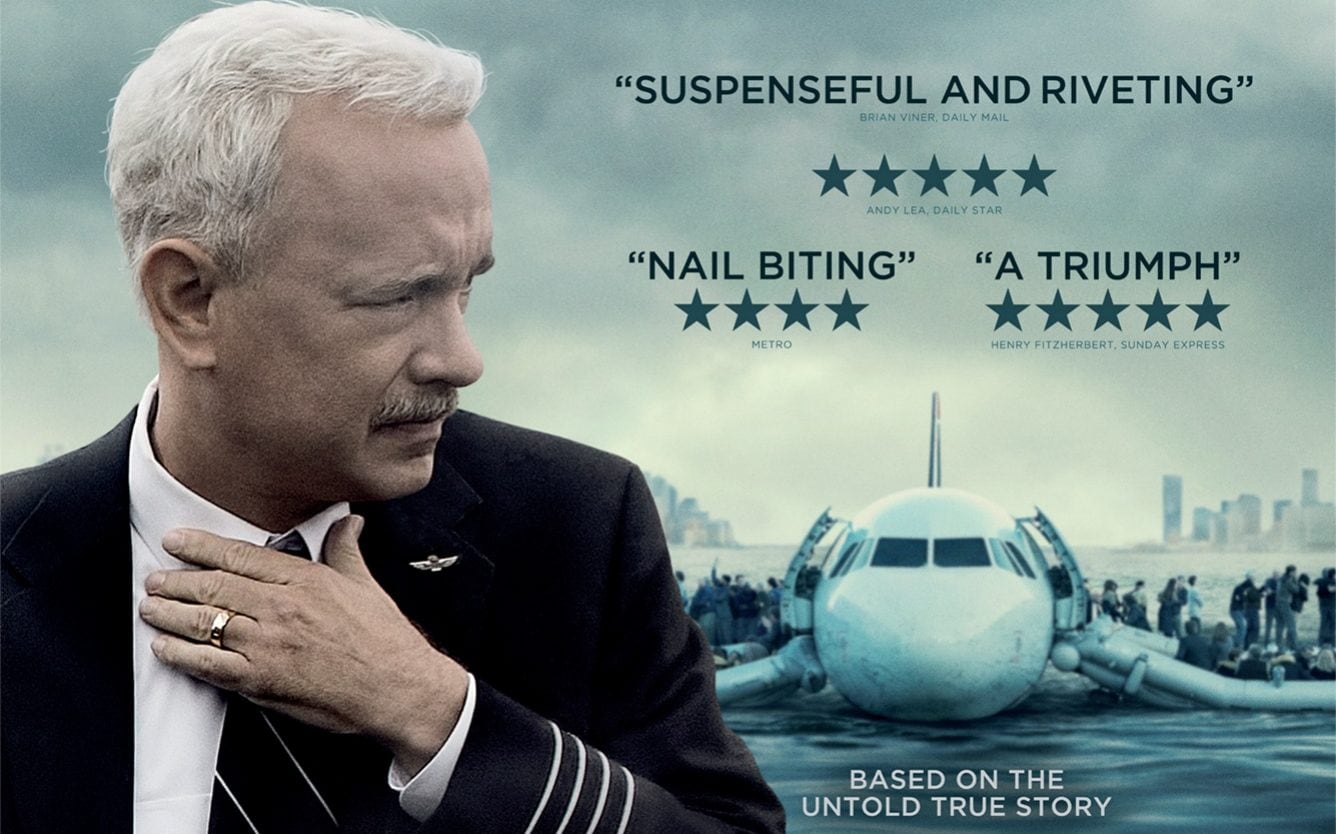 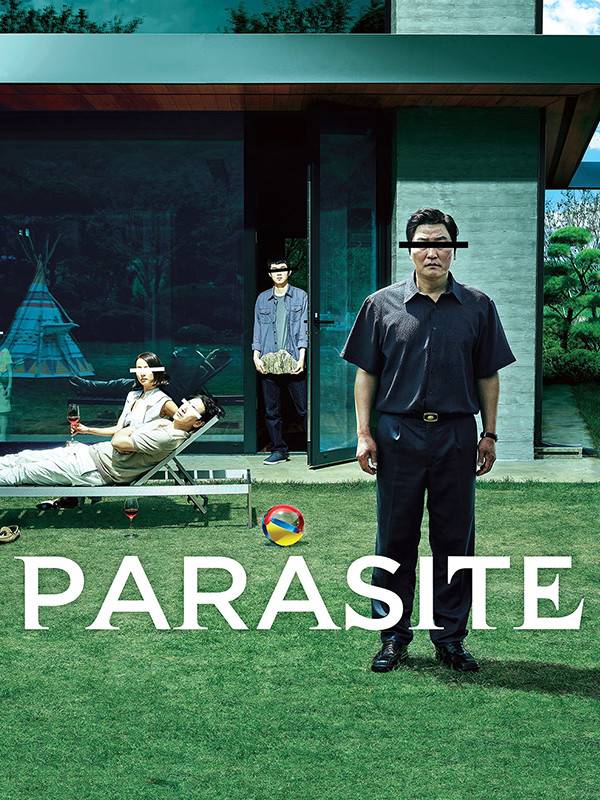 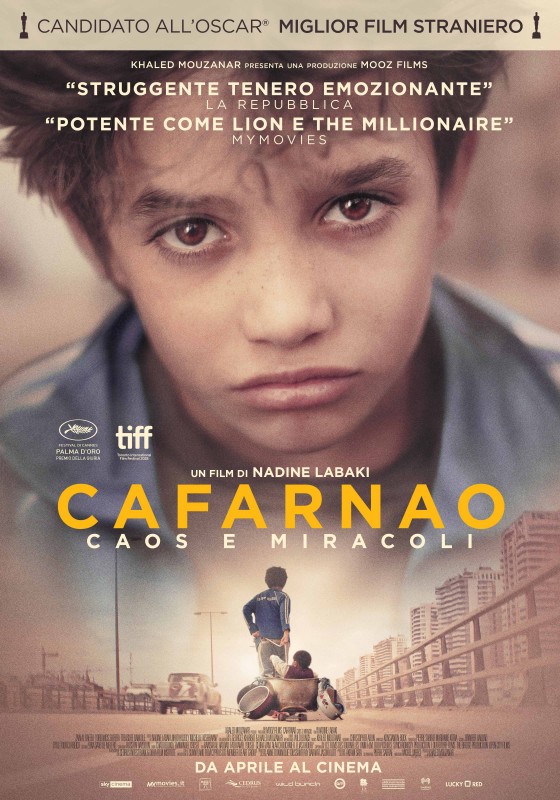 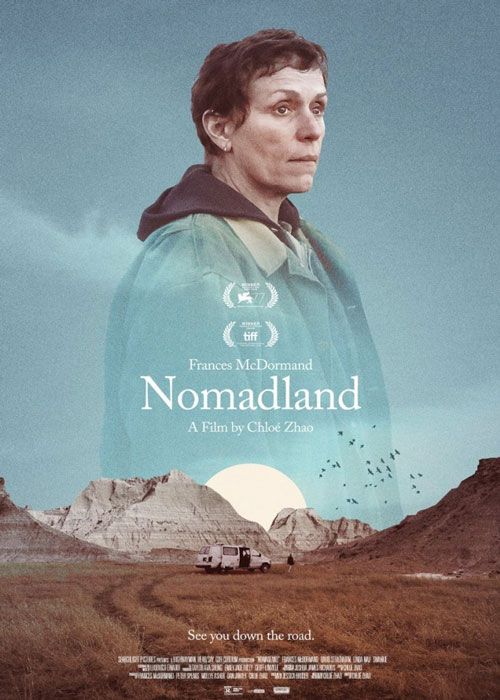 نخستین و ریشه ای ترین جهاد
پایه تحریم
بیشترین تحرک دشمنان
مهم ترین عرصه جنگ
جنگ ادراکی، تصویرسازی و تبلیغاتی
دانستن توانمندی ها مانع سلطه
ایجاد اختلال و مانع در حرکت مردم به سمت آرمان های انقلاب اسلامی
تاریخ استعمار و  تحقیر ملت ها
دلسوزان بدانند:مردم ناامید بر مشکلات هم غلبه نمی کنند.
جهاد تبیین
چرایی؟چیستی؟چگونگی؟به چه کسی؟
3 تصویر مهم در جنگ تبلیغاتی
تصویر از پهلوی
تصویر از جمهوری اسلامی
تصویر از غرب
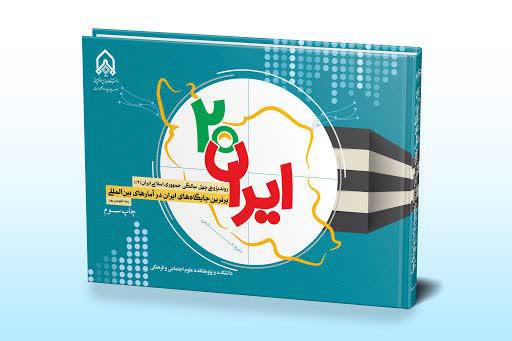 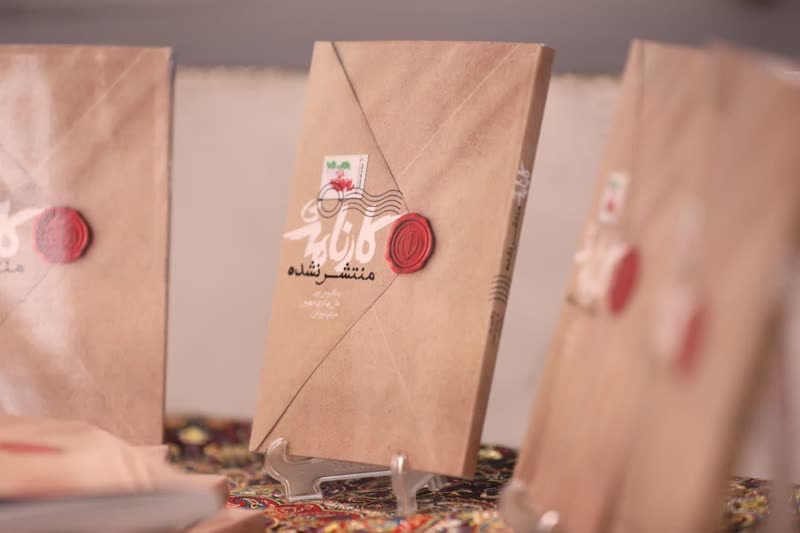 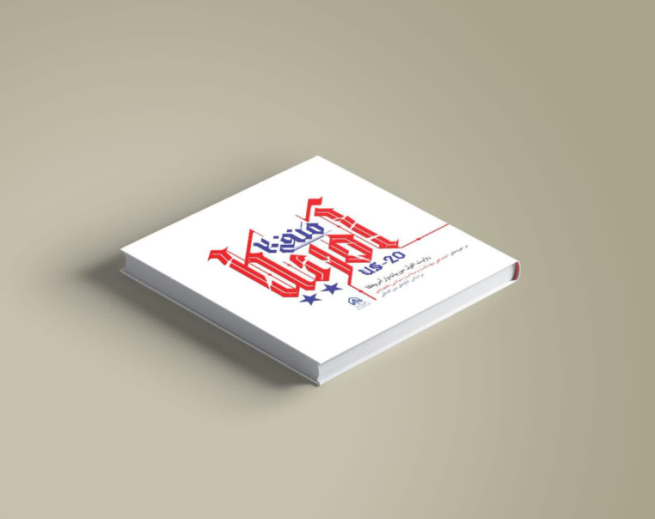 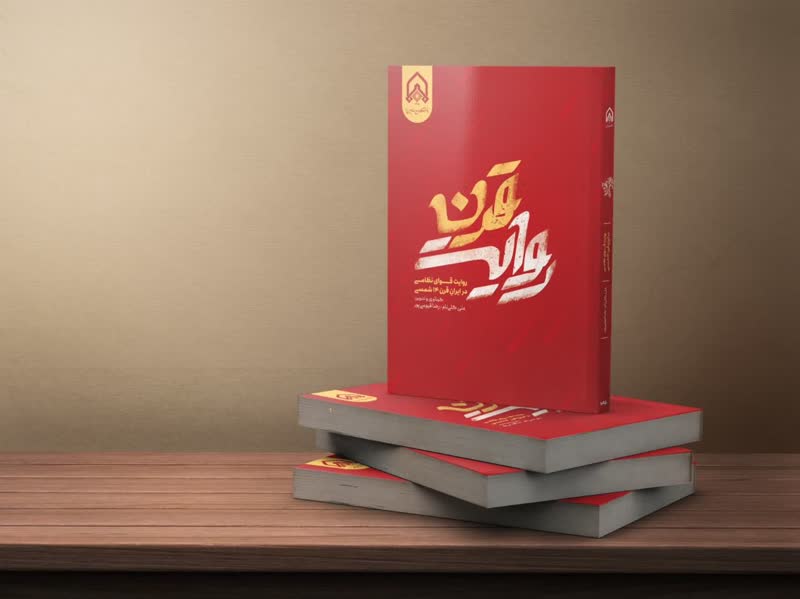 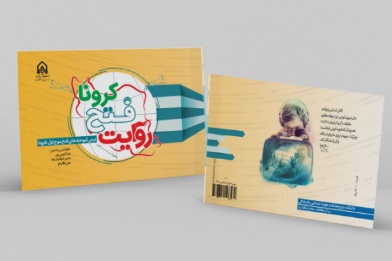 فرمول تمام
1- توجه به تنوع مخاطب2- محدوده3- استفاده درست از ابزار آمارهای بین المللی در روایت پیشرفت4- موفقیت ها و ضعف ها با هم
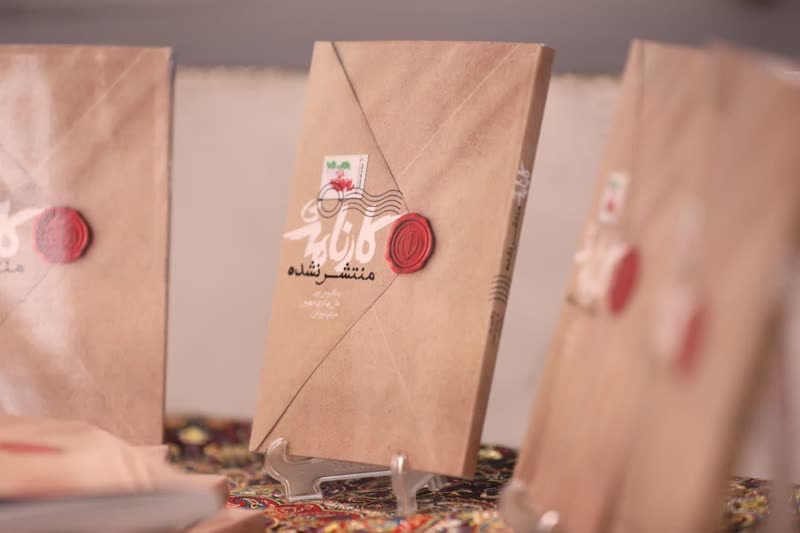 نرخ باسوادی بزرگسالان
توجه به افزایش سواد زنان
کودکان محروم از تحصیل
امید به زندگی
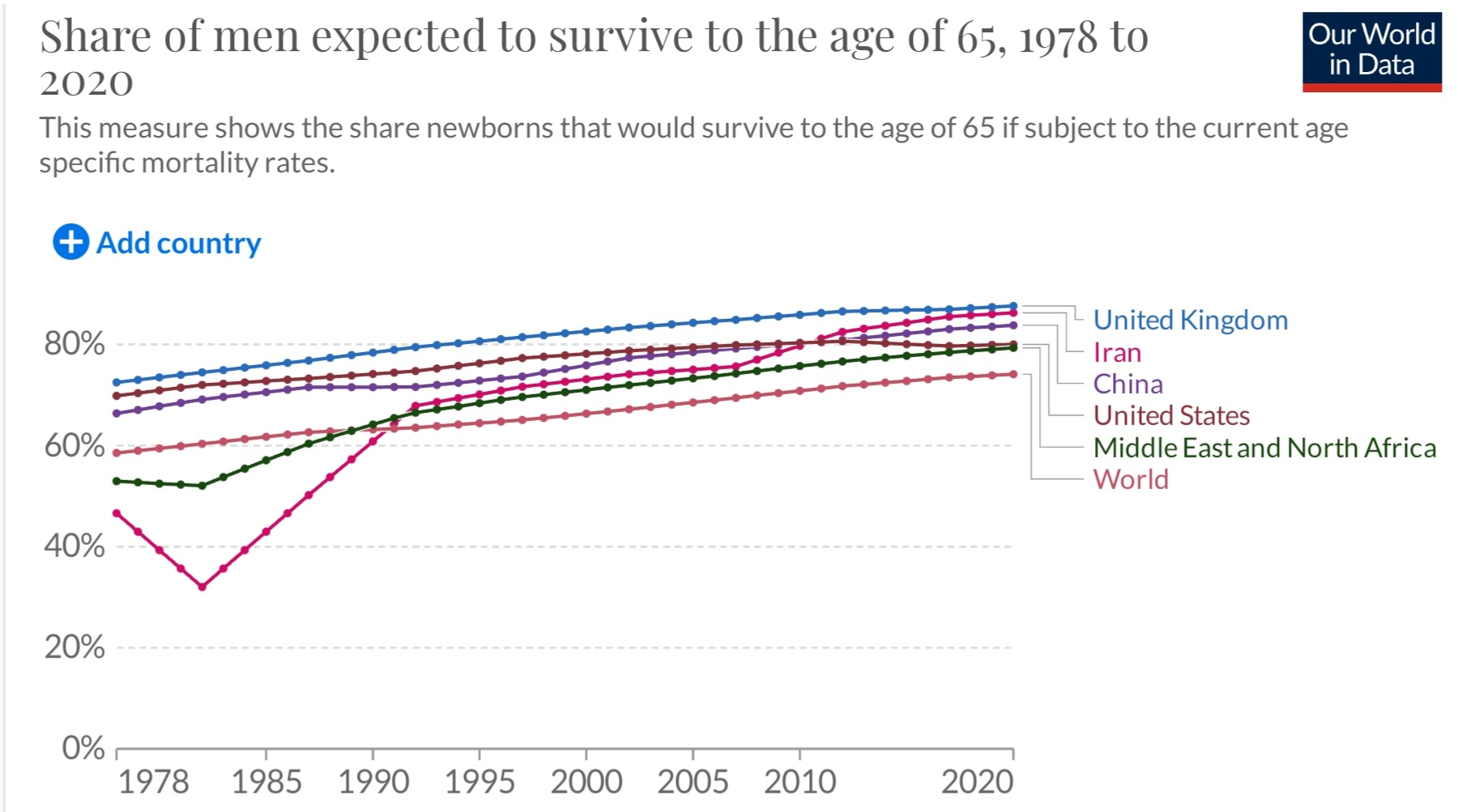 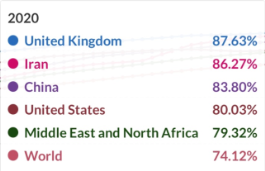 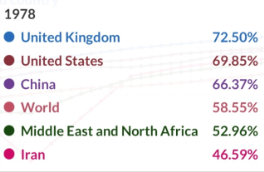 شکل 2  وضعیت ایران از نظر شاخص امید به زندگی مردان تا سن 65 سالگی
امید به زندگی
شکل 2  وضعیت ایران از نظر شاخص امید به زندگی مردان تا سن 65 سالگی
مرگ و میر مادران باردار
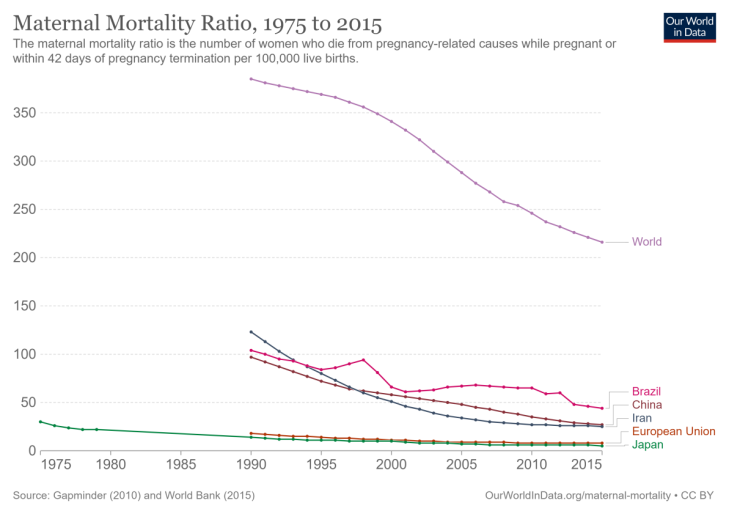 واكسيناسيون
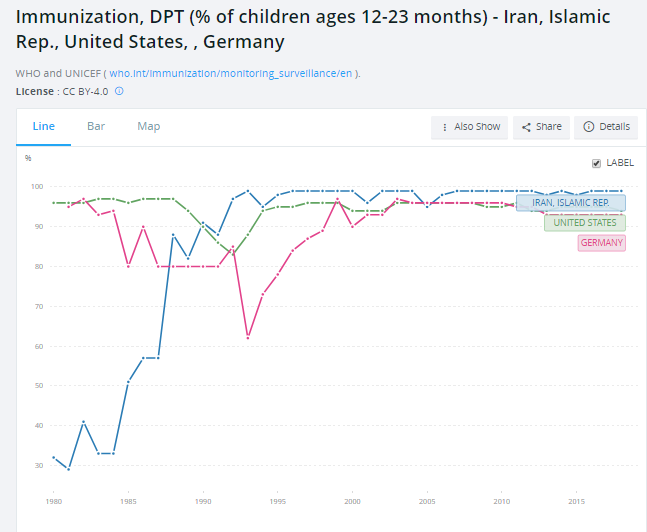 شکل 11  درصد واکسیناسیون دیفتری، کزاز و سیاه سرفه 1980 (1359شمسی)  تا 2015(1394شمسی)
مرگ در اثر سوءتغذیه
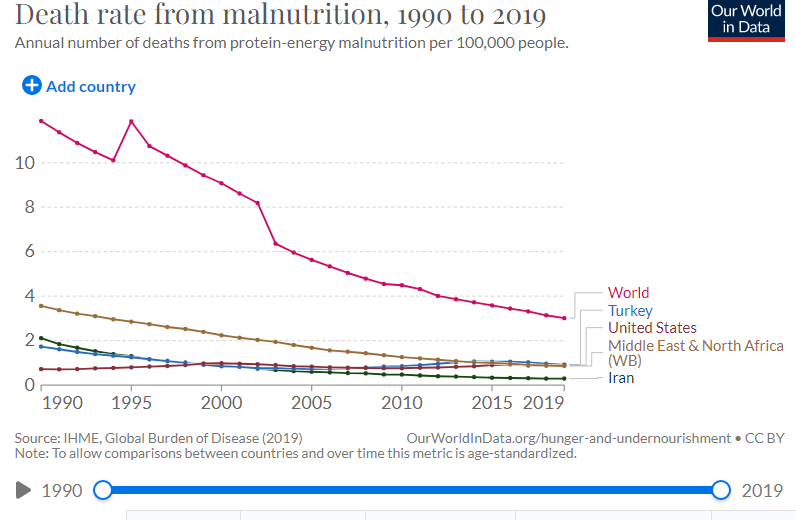 شکل 62 مرگ در اثر سوءتغذیه در ایران و جهان
مصرف پروتئین
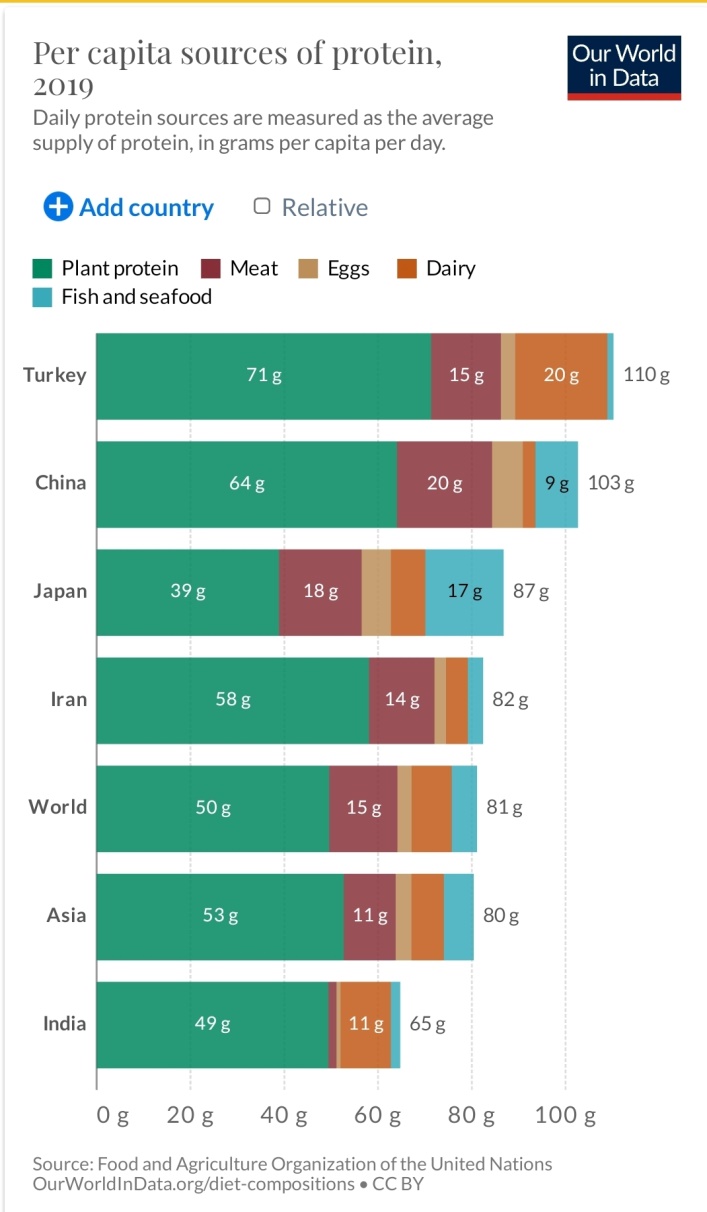 مصرف میوه
مصرف میوه
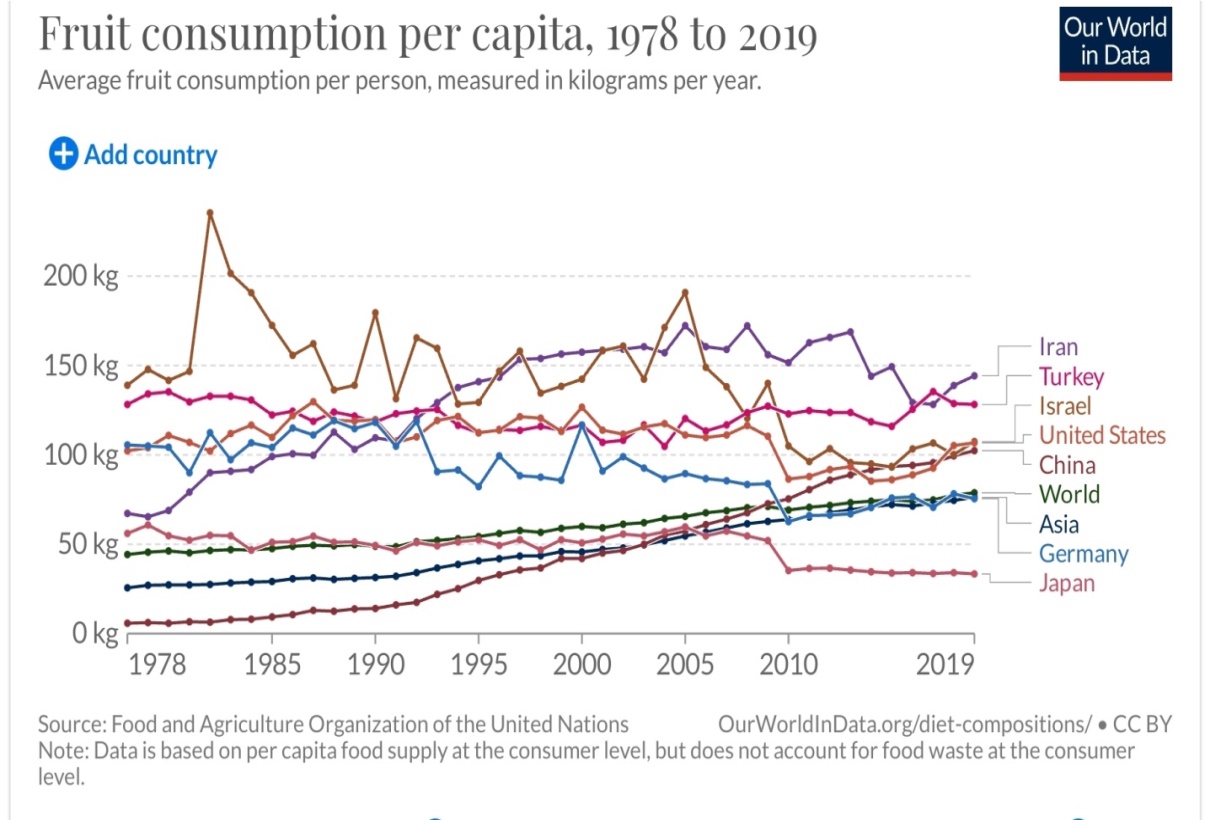 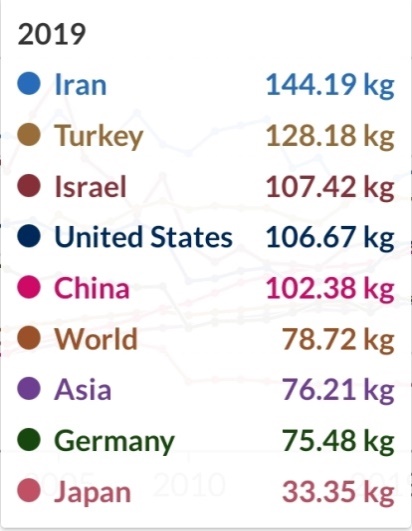 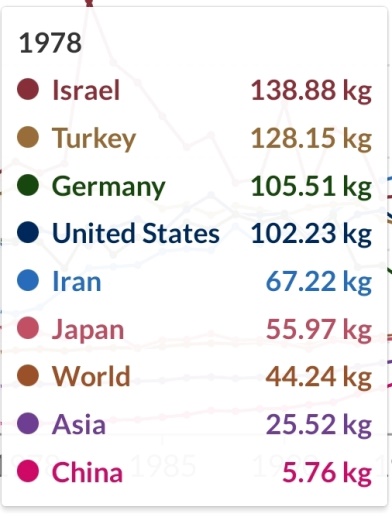 مصرف ماهی و غذاهای دریایی
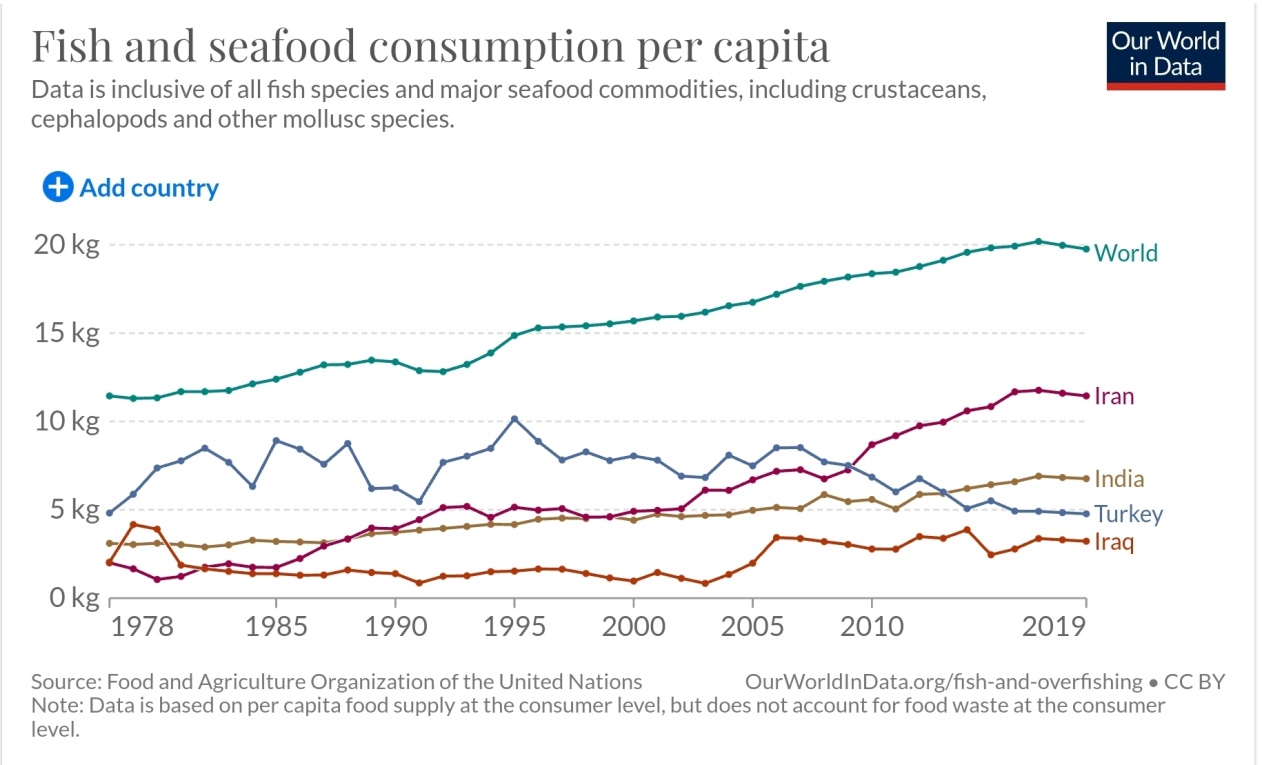 تأمین حداقل کالری موردنیاز
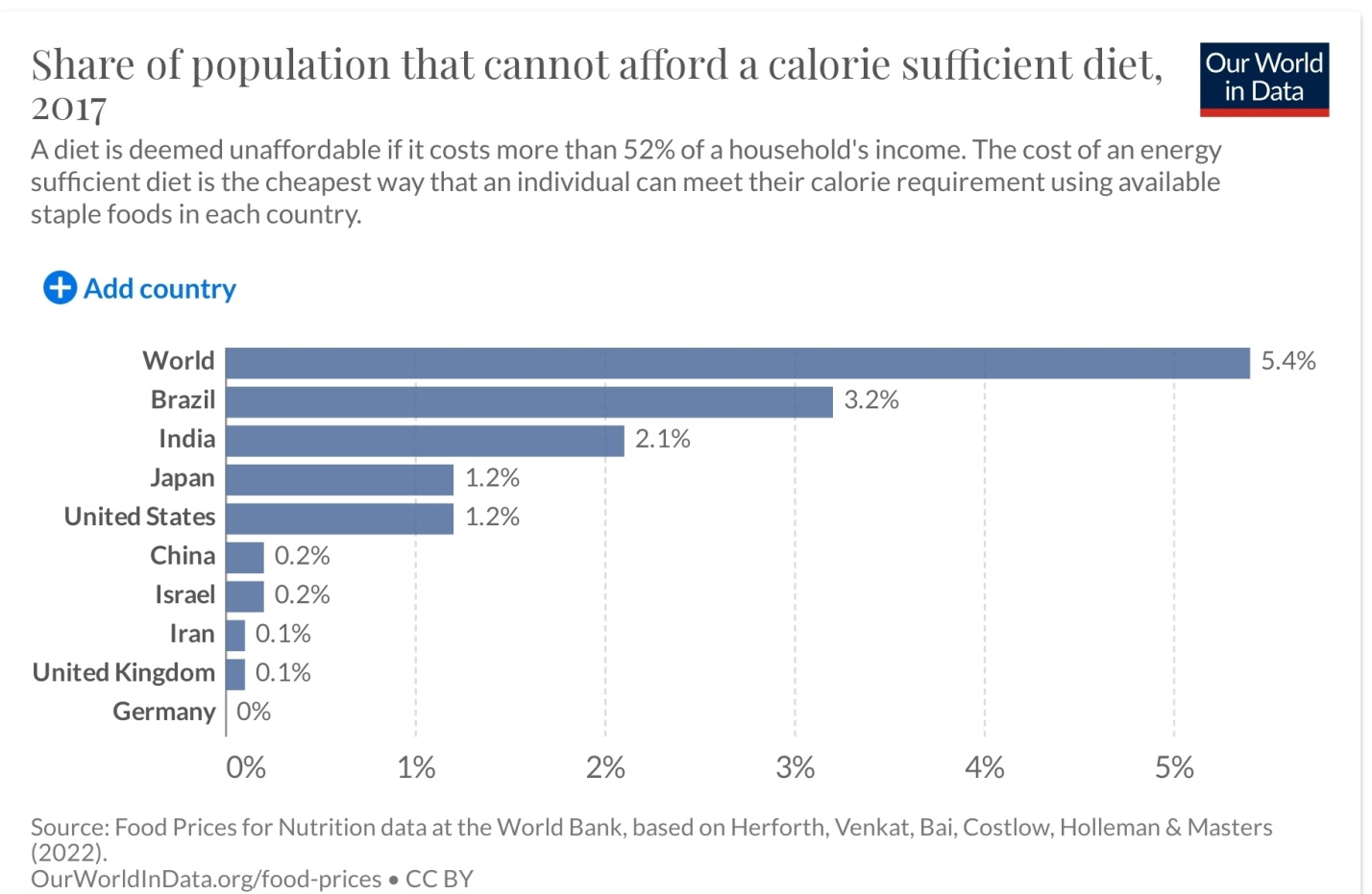 شکل 78 عدم توان تأمین حداقل کالری موردنیاز سال 2017 (1396شمسی)
دسترسی به برق
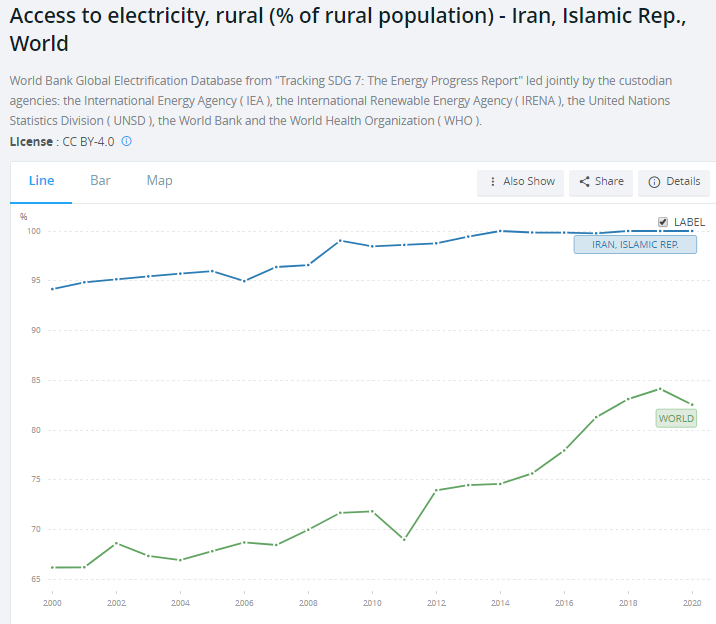 دسترسی به آب (درصد استفاده از آب آشامیدنی مدیریت شده سالم)
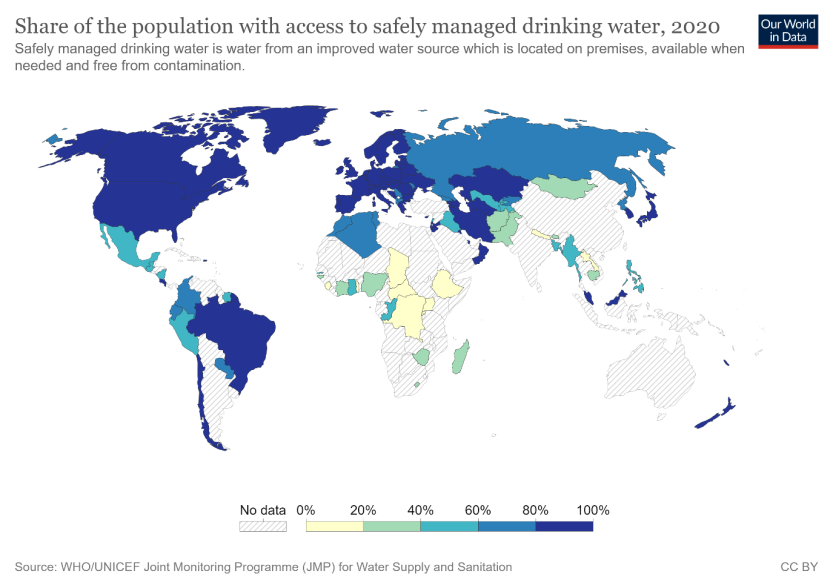 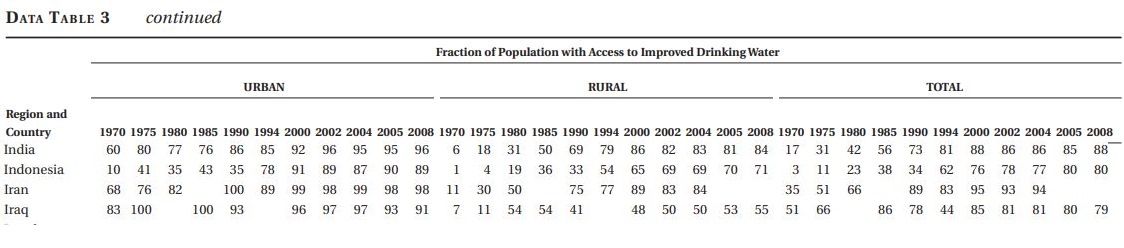 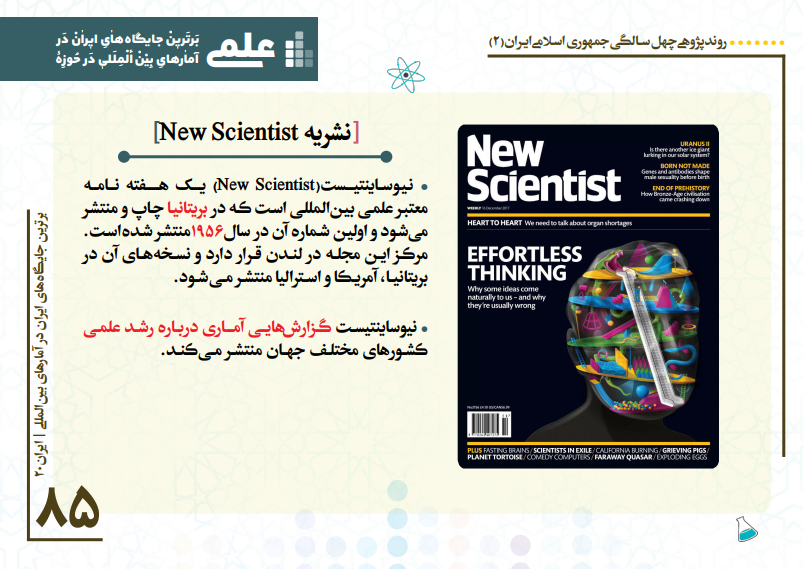 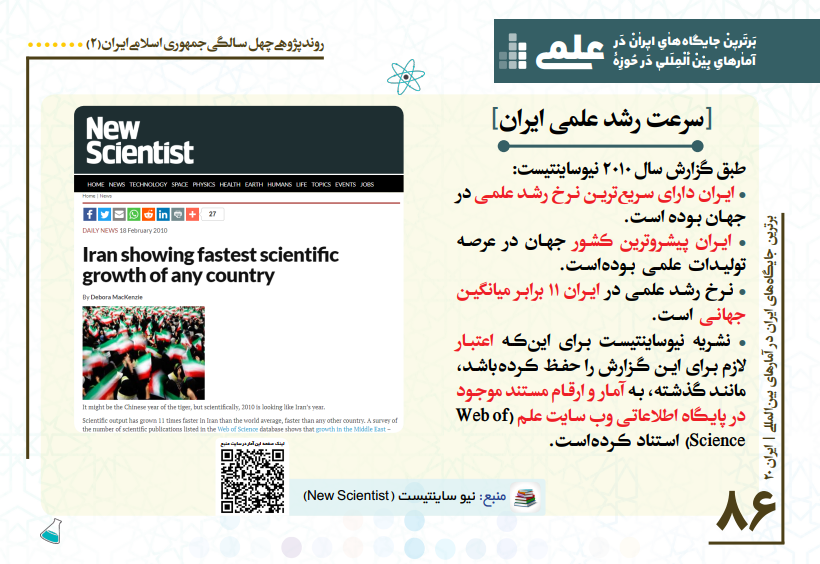 رتبه تولید علم در جهان
سهم تولید علم
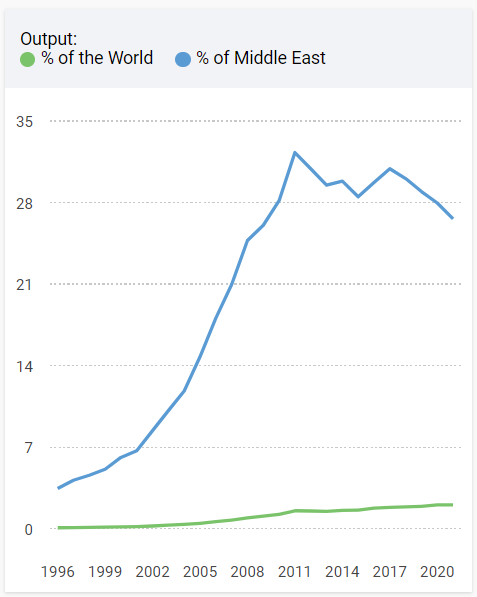 شکل 89 سهم تولید علم منطقه ای و جهانی ایران
بودجه نظامی
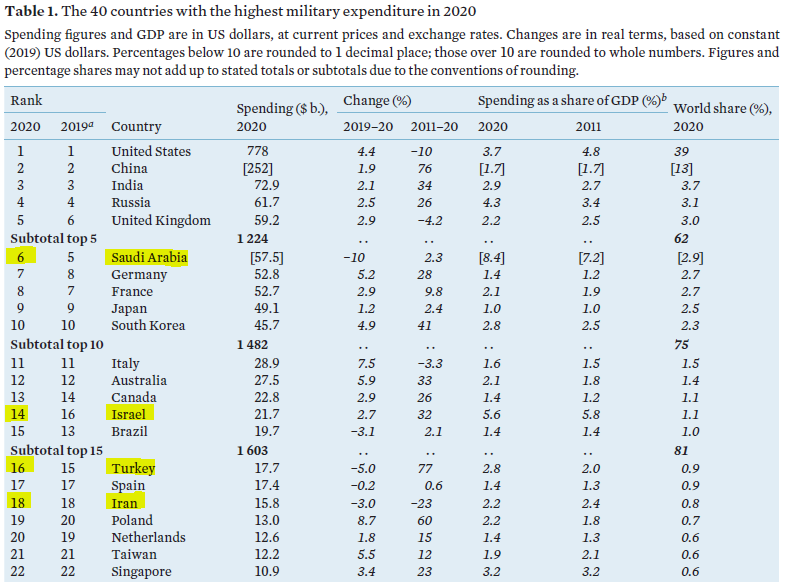 شکل 115 رده بندی بودجه نظامی سال 2020 (1399 شمسی)از منظر sipri
بودجه نظامی
جدول 22 مقایسه بودجه نظامی ایران با سایر کشورهای آسیا در سال 2020 (1399 شمسی)
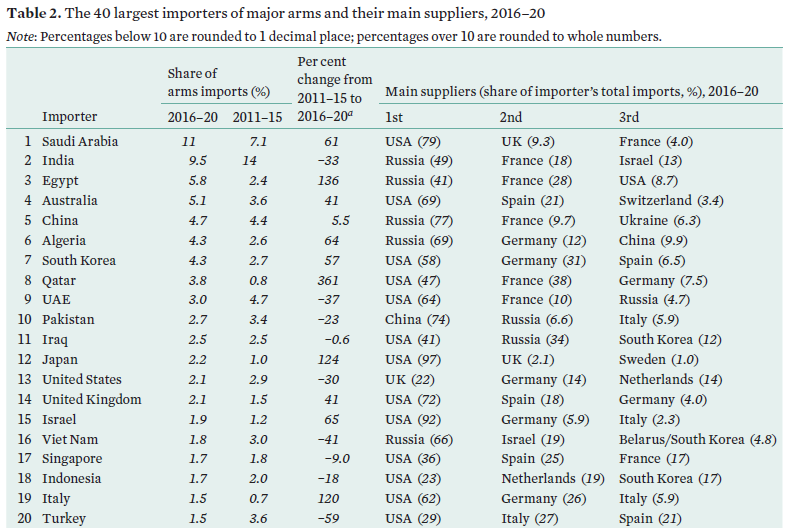 واردات سلاح
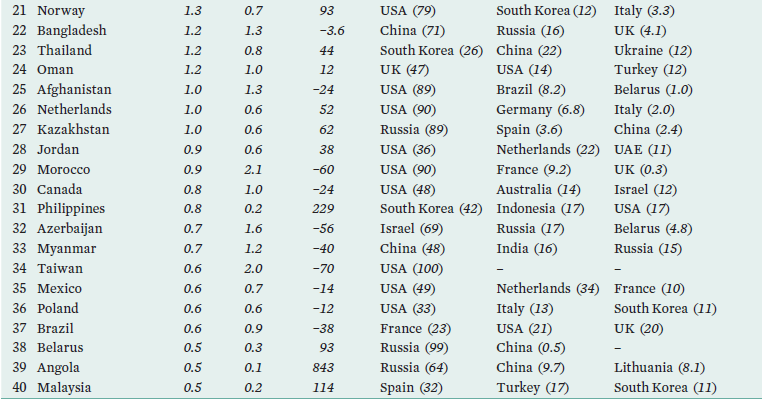 شکل 125 خریداران اسلحه در جهان
قدرت نظامی و امنیتی
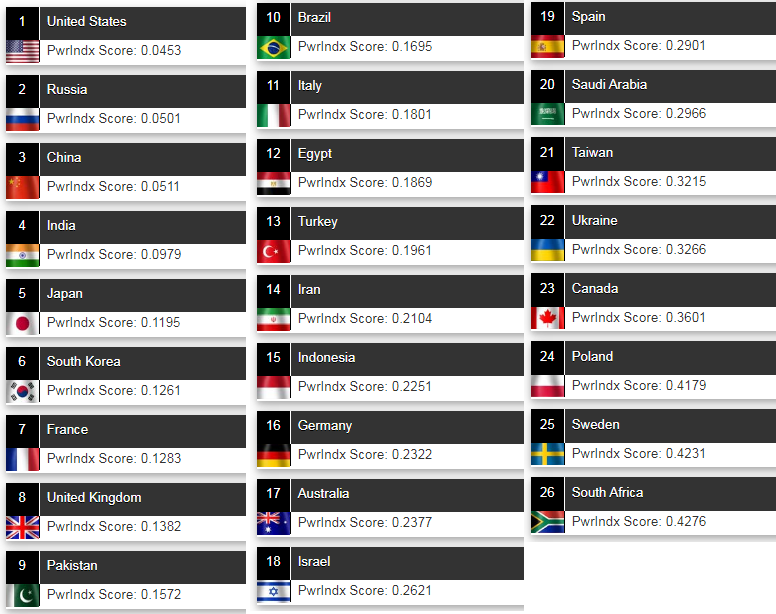 شکل 130 قدرت های نظامی جهان
قدرت نظامی و امنیتی
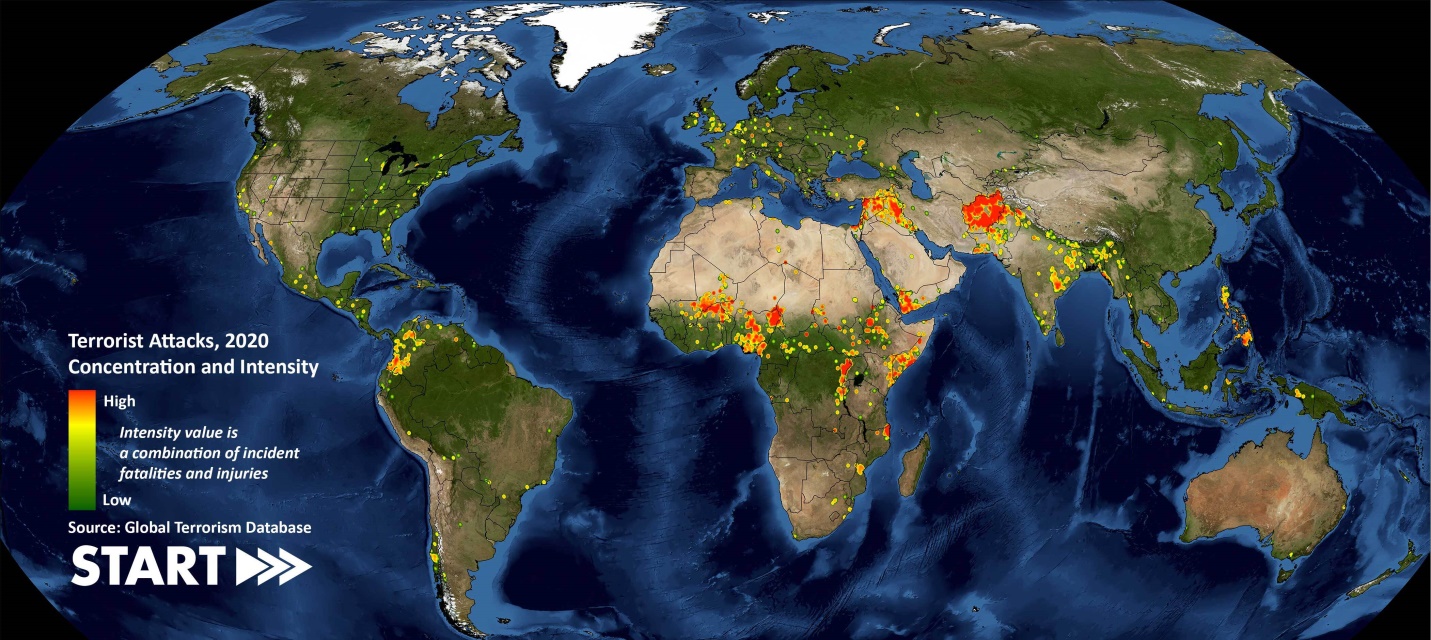 شکل 131 اطلس عملیات تروریستی دنیا در سال2020
قدرت نظامی و امنیتی
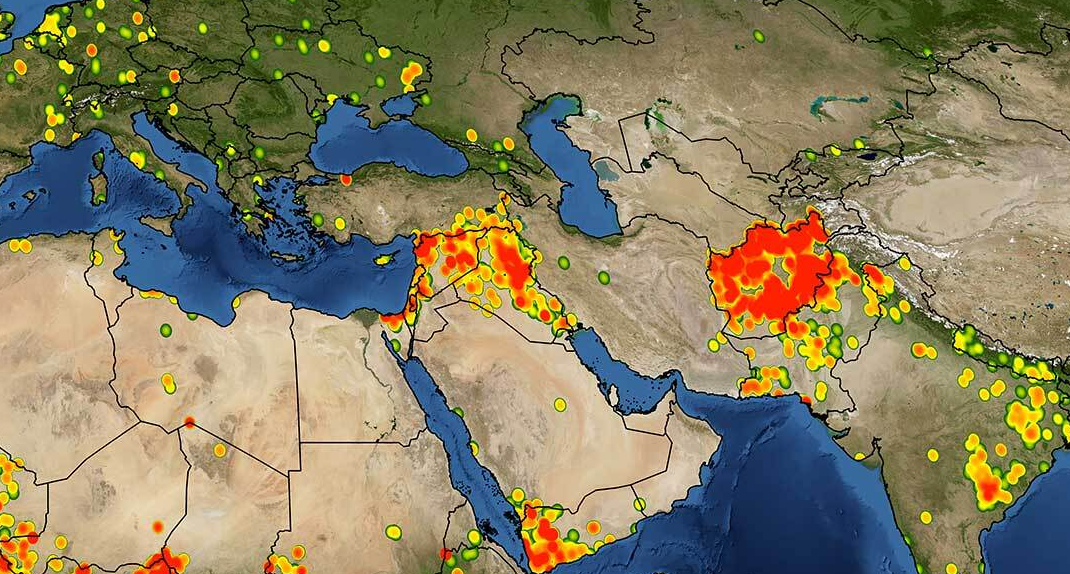 شکل 132  اطلس عملیات تروریستی غرب آسیا در سال2020 (1399 شمسی)
فرمول تمام
1- توجه به تنوع مخاطب2- محدوده3- استفاده درست از ابزار آمارهای بین المللی در روایت پیشرفت4- موفقیت ها و ضعف ها با هم
روند حرکت انقلاب اسلامیمبنای پیشرفت هادلیل آسیب ها
1- اداره سیاسی
2- مقابله با بحران
3- تمامی عرصه های علمی فرهنگی اجتماعی نظامی امنیتی
حساسیت نسبت به مسائل 
اساسی سرنوشت 
عزت و اعتماد به نفس
هدف دار
مطالبه گر
نگاه گسترده به جهان
توده ای فعال نه منفعل
مقابله با ظلم
آموزش
زیرساخت
سلامت
نظامی
علم
رفاه
اسلام شناس
انسان شناس
نکات مهم در محتوا
مدل موفقیت ها و ضعف هامحدوده تعیین کردنمدل های خلاقانه(سندباد،وارونه سازی،تعلیق)
جهاد تبیین
چرایی؟چیستی؟چگونگی؟به چه کسی؟
فرق توصیف و توضیح با روایت
کتب دوره تحصیل
قرآن
ایرانی ها
مبنای نظری و ادراکی
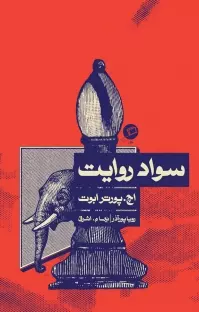 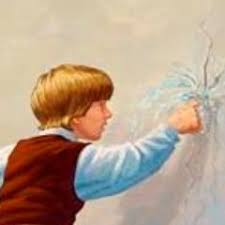 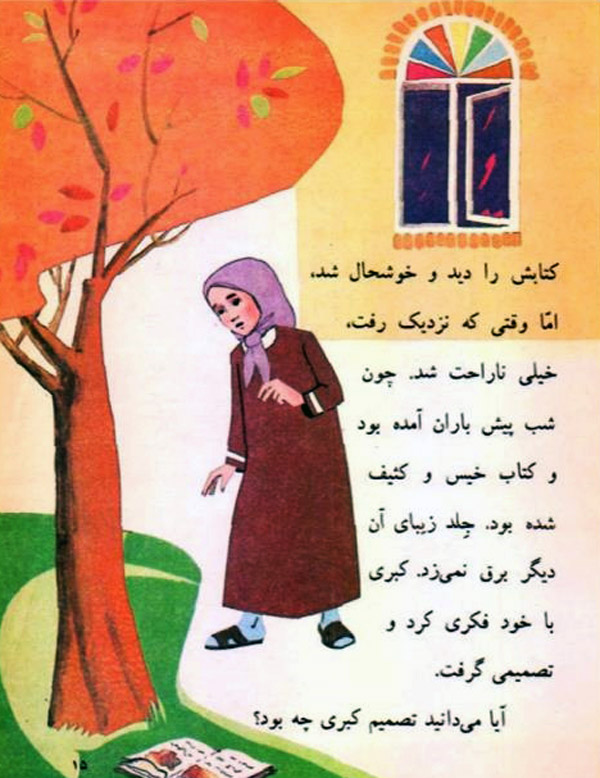 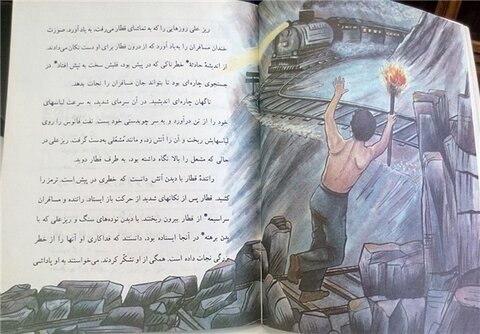 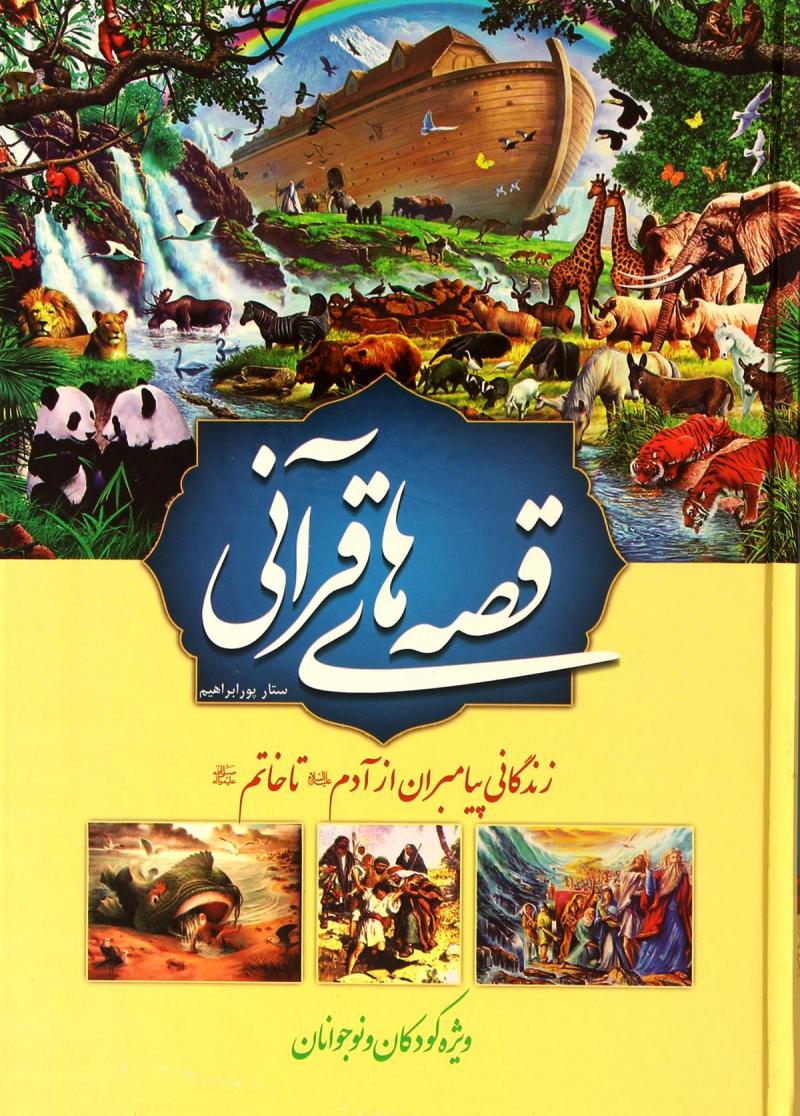 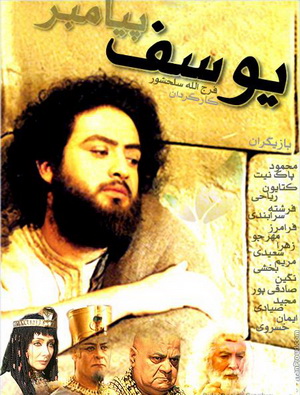 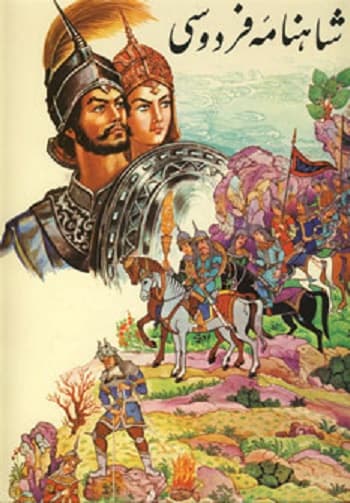 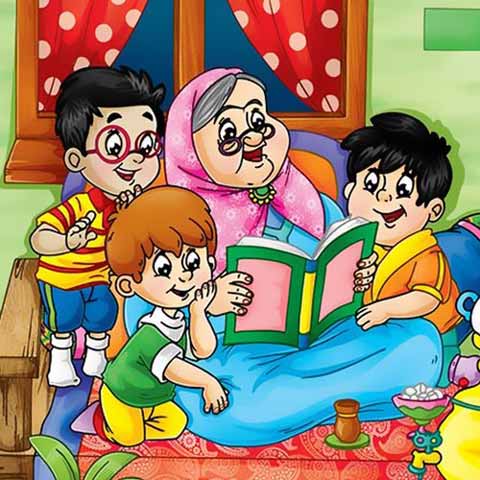 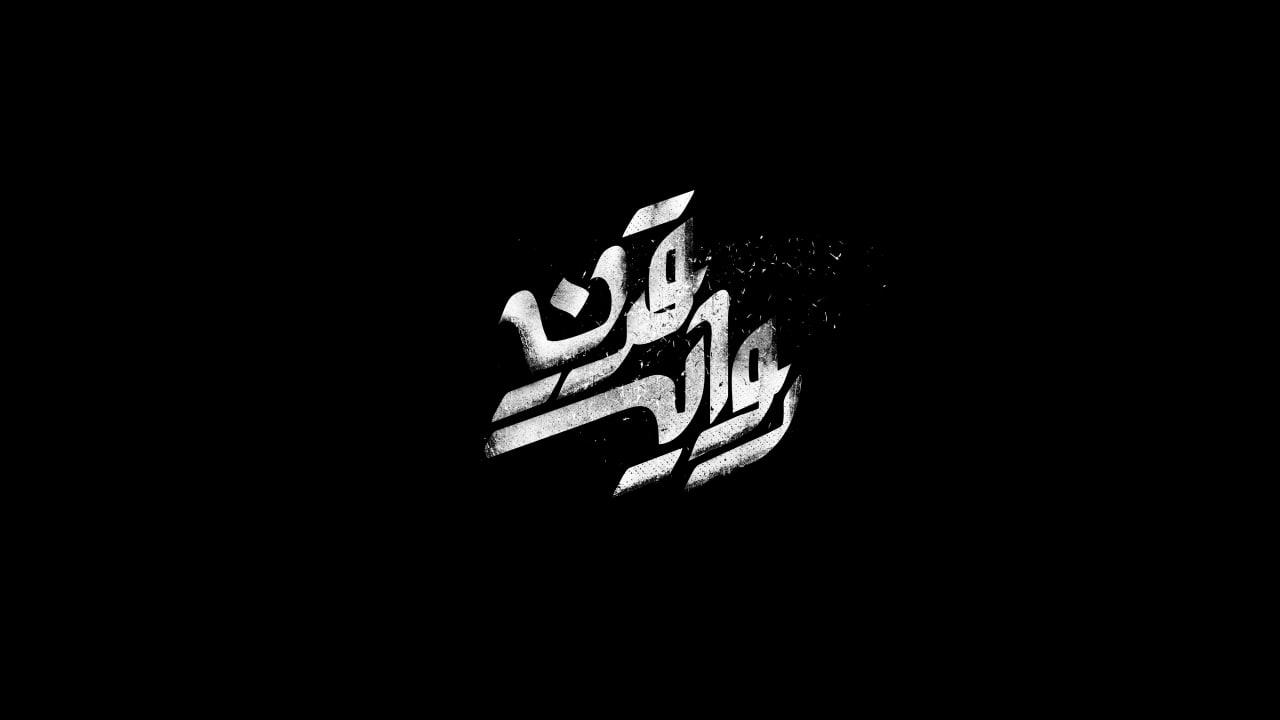 قصه و انواع قالب ها
قصه در گزارش خبری
قصه در نقاشی
قصه در عکس
قصه در رمان
قصه در فیلم
و...
همافران
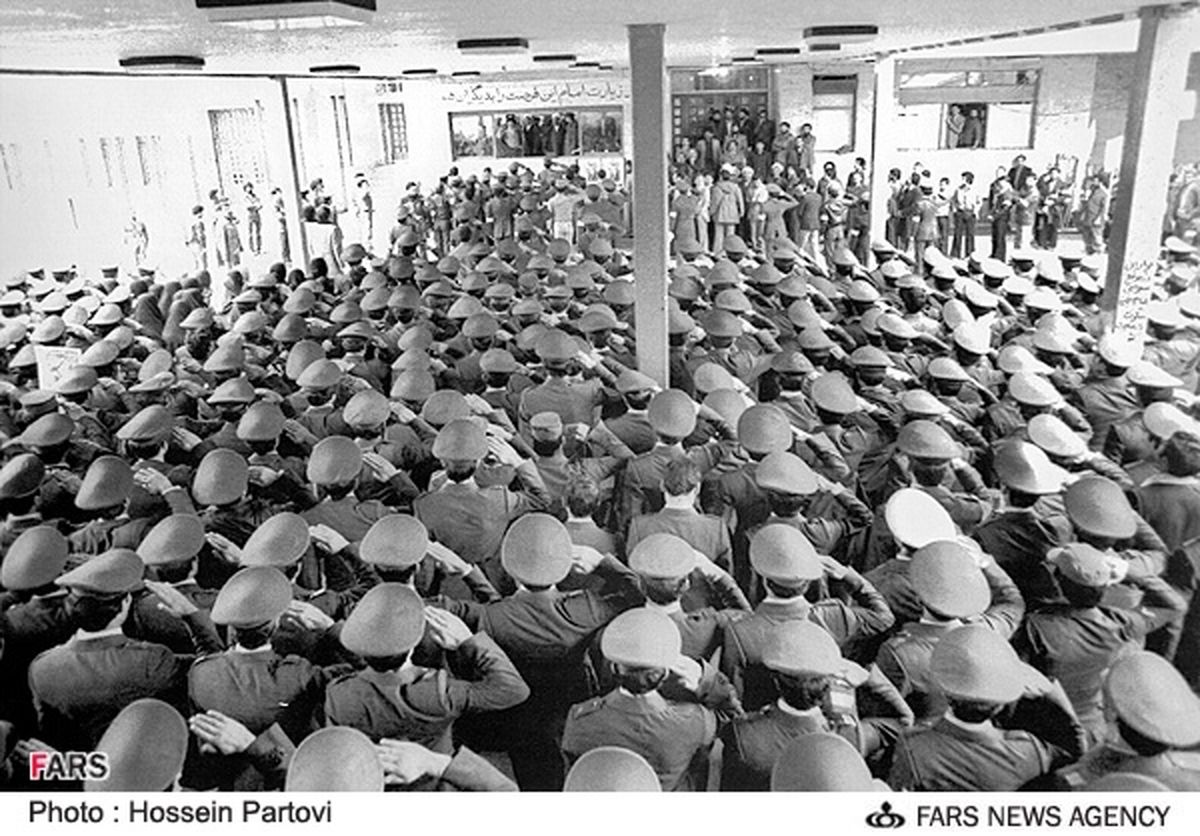 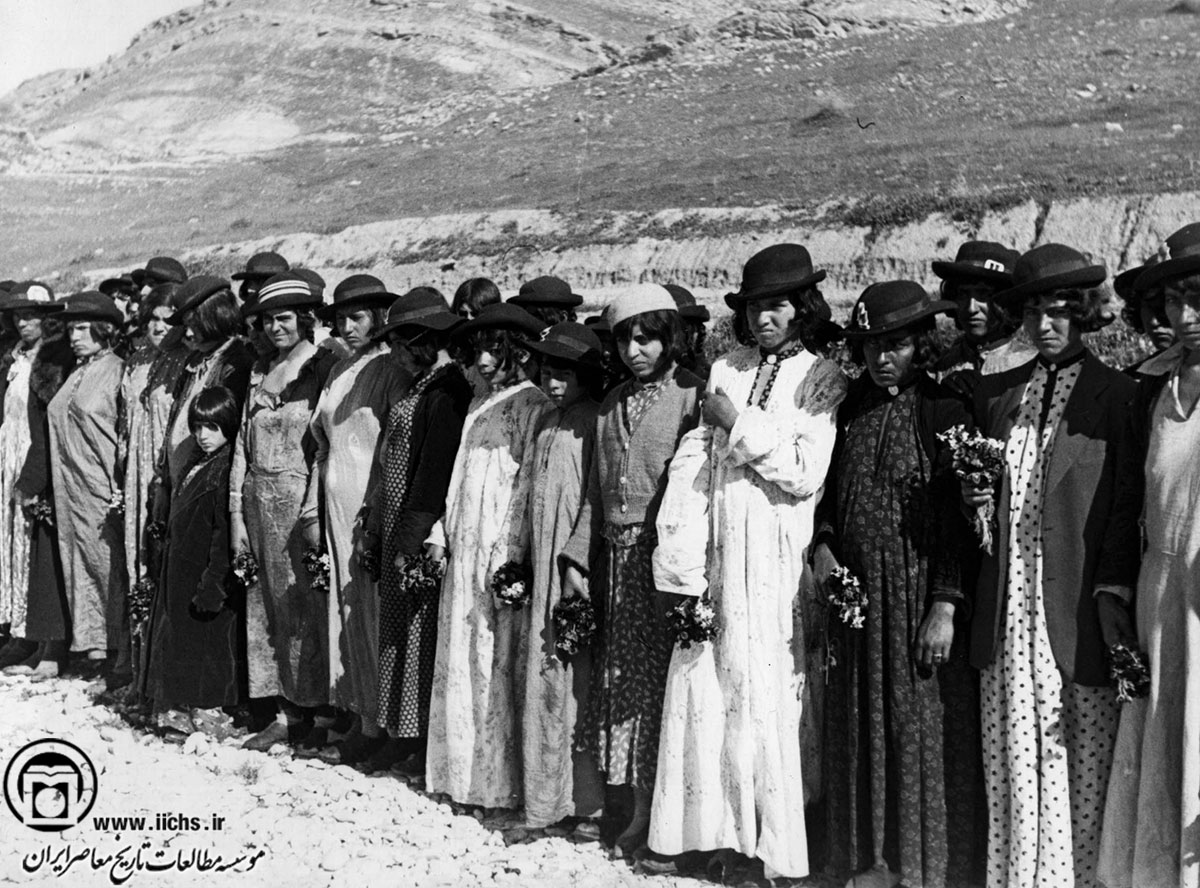 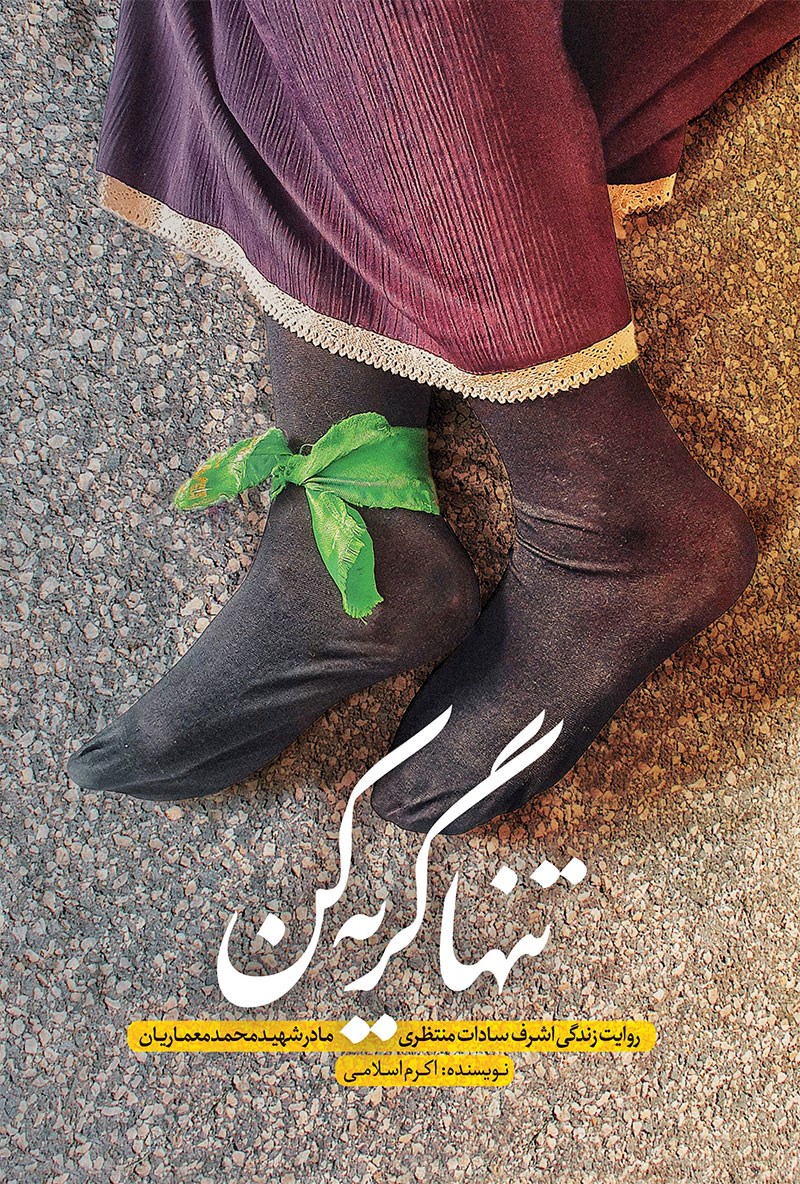 تنها گریه کن
بسم الله الرّحمن الرّحیم
ـ با شوق و عطش، این کتاب شگفتی‌ساز را خواندم و چشم و دل را شستشو دادم. همه چیز در این کتاب، عالی است؛ روایت، عالی؛ راوی، عالی؛ نگارش، عالی؛ سلیقه‌ی تدوین و گردآوری، عالی، و شهید و نگاه مرحمت سالار شهیدان به او و مادرش در نهایت علوّ و رفعت .. هیچ سرمایه‌ی معنوی برای کشور و ملّت و انقلاب برتر از اینها نیست. سرمایه‌ی باارزش دیگر، قدرت نگارش لطیف و گویایی است که این ماجرای عاشقانه‌ی مادرانه به آن نیاز داشت.
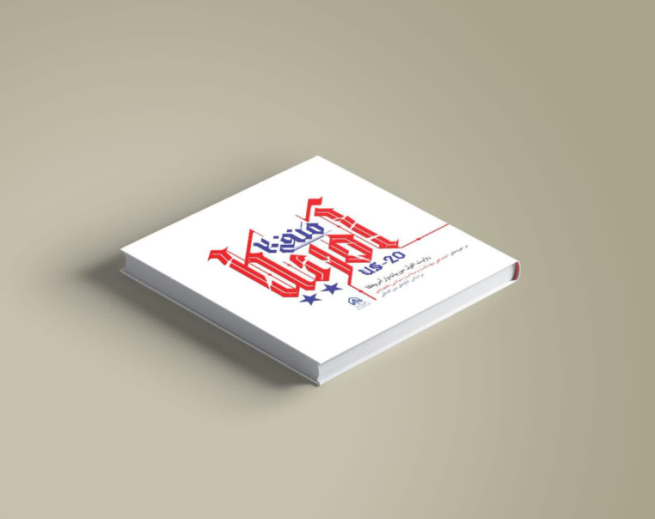 جنایات آمریکا علیه زنان
در خلال حملات نظامی به دیگر کشورها
 جنایات علیه زنان آمریکایی
جنایات علیه ایران
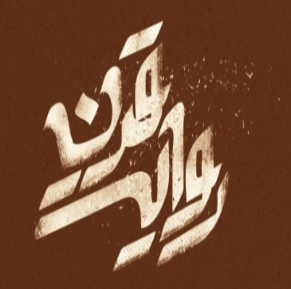 روایت زنان
58
تضییع و تحقیر زن در غرب
البته انتقادهائی که شما به غرب کردید، بیشتر در زمینه‌ی خانواده بود؛ اما عقیده‌ی من این است که بیشترین جریمه‌ی غرب در مسئله‌ی زن و خانواده، در نگاهش به زن است؛ و این را با یک جمله و دو جمله نمیشود توصیف کرد. بزرگترین ضربه و اهانت به کرامت زن را همین سیاست غربی دارد انجام میدهد. همین فمینیستهای افراطی هم - که خب، لایه‌های متعددی دارند - من حیث لایشعر دارند به زن ضربه میزنند. حالا من حیث لایشعر که میگوئیم، نگاه خوشبینانه است - یعنی اینهائی که دست‌اندرکارند، ظاهراً نمیفهمند چه کار دارند میکنند - احتمال دارد سیاستگذارانی، برنامه‌ریزانی در پشت صحنه هستند که آنها میفهمند دارند چه کار میکنند؛ کمااینکه این احتمال در همان پروتکلهای صهیونیسم کاملاً پیش‌بینی شده. یعنی ضایع کردن جنس زن و او را مظهری برای استفاده‌ی شهوانی مرد قراردادن، در مواد آن پروتکلها هست.
۱۳۹۰/۱۰/۱۴
بیانات رهبر انقلاب در سومین نشست اندیشه‌های راهبردی
آنچه تمدن غرب بر سر زنان آورده است

از مهم ترین قربانیان جنایات آمریکا، زنان آمریکایی هستند که سیاست های خباثت آمیز آمریکا علیه زنان، ناامنی اجتماعی و فروپاشی خانوادگی برایشان به ارمغان آورده است. در ادامه بخشی از این پیامدها مرور خواهد شد.
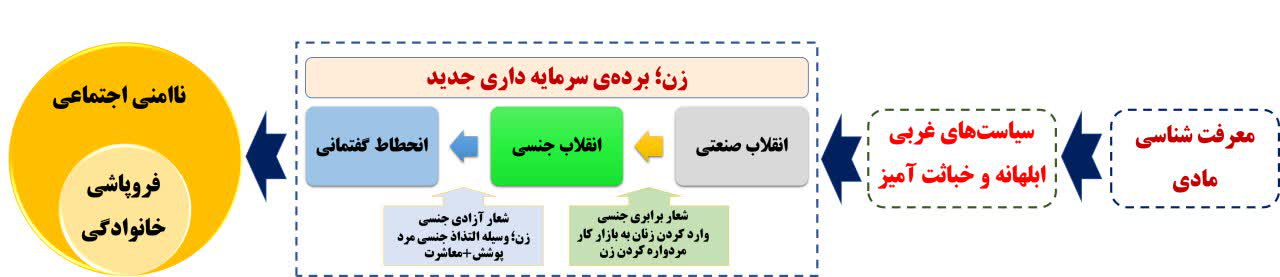 60
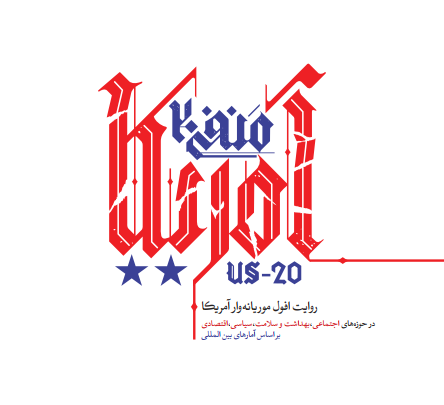 خطرناک ترین کشورها برای زنان
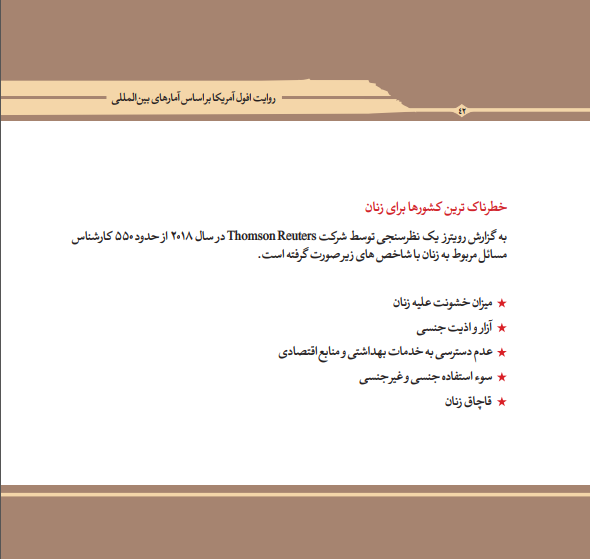 خطرناک ترین کشورها برای زنان
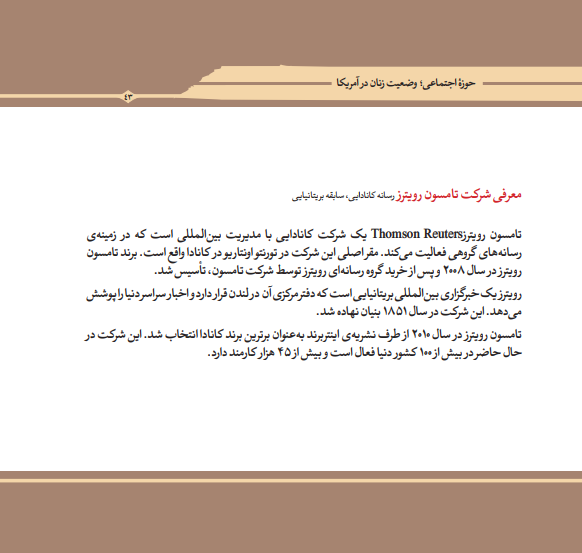 آمریکا جزء 10 کشور خطرناک برای زنان
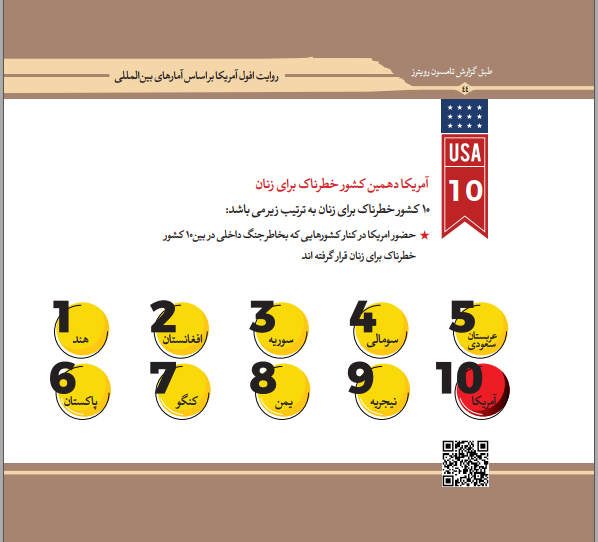 آمریکا رتبه اول تجاوز به زنان
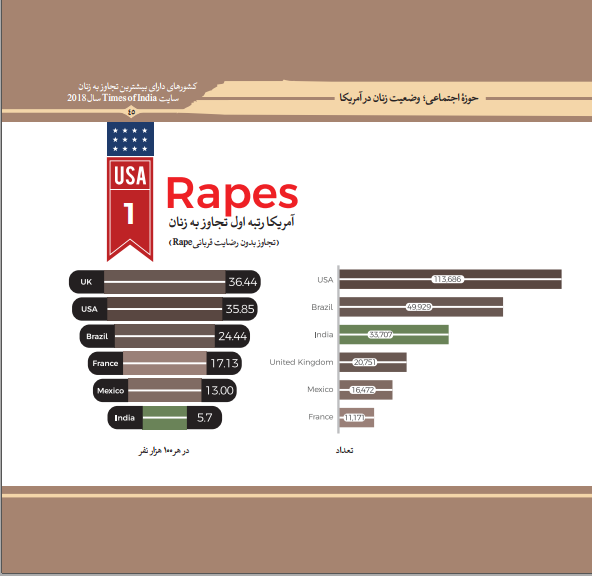 بیش از یک چهارم زنان تحصیلکرده در آمریکا اظهار کرده اند که بعد از سن 14 سالگی به آن ها تجاوز شده است
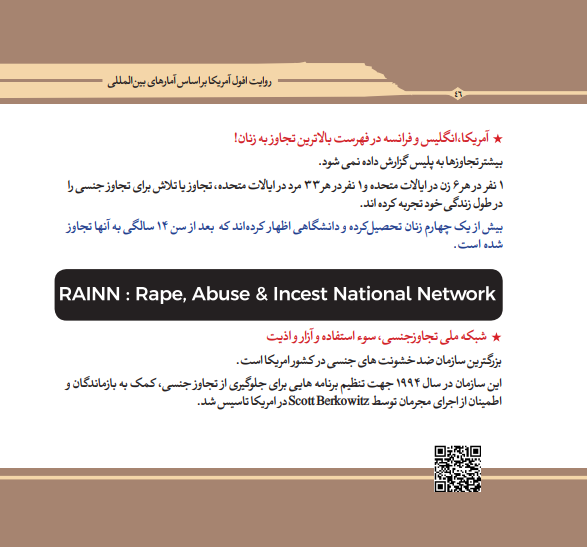 گزارشی از وضعیت فاجعه زنان در سینمای هالیوود
به گزارش هاليوود ريپورتر، تحقيقات جديد نشان مي‌دهد 94 درصد زنان مشغول در سينماي هاليوود تجاوز و تعرض جنسي را تجربه كرده‌اند.
طبق تحقيقات «مركز تحقيقات ملي تجاوز جنسي» در همكاري با «ائتلاف خلاق» بيشترين مصاديق آزار و تجاوز جنسي شامل تجاوز، لمس و سخنان ركيك و جوك‌هاي سكسي در محل فعاليت‌هاي سينمايي در هاليوود بوده و زنان از اين اوضاع بسيار آزرده‌خاطر بوده و احساس ناامني مي‌كنند.
در مصاحبه‌هايي كه طي اين تحقيق با زنان در هاليوود شده از مواردي همچون برهنه‌كردن‌هاي غيرضروري در صحنه فيلمبرداري، لمس تحت شرايط اجبار، نشان دادن فيلم‌ها و عكس‌هاي پورن به صورت اجبار و صحبت‌هاي ركيك جنسي در حدود 75 درصد و تجاوز جنسي در حدود 35 درصد عنوان شده است.
در اين تحقيق همچنين به سن اين تجاوزها اشاره شده و زنان زير 30 سال بيشترين موارد آزار و تجاوز را داشته‌اند و زنان بالاتر از اين سن نيز بيشتر در اتاق هتل‌ها با استفاده از زور و پيشنهاد ارتقاي سطح كاري زنان آنها را مورد تجاوز كامل جنسي قرار داده‌اند.
تجاوزكنندگان هم در اين تحقيق لحاظ شده‌اند به اين ترتيب كه 29 درصد از آنها مديران كمپاني‌ها و كارگردانان و تهيه‌كنندگان، 24 درصد همبازي‌ها و همكاران و 20 درصد سوپروايزرها و مديران ارشد بوده‌اند.
تجاوز به زنان در ارتش آمریکا
براساس تحقیقات وزارت دفاع آمریکا، در سال 2010 بیش از 19 هزار مورد تجاوز جنسی در ارتش صورت گرفت که فقط کمتر از 3 هزار مورد آن گزارش شده است و طبق تحقیقات NPR یک زن از هر سه زن شاغل در ارتش آمریکا مورد  تجاوز جنسی قرار گرفته است.
پنتاگون برای سال 2010 ،  64 درصد افزایش در تجاوز به زنان ارتشی را اعلام کرد. در بین زنان مذکور 37 درصد از این زنان بیش از یک بار و به کرات مورد تجاوز قرار گرفته بودند و تجاوز جنسی به 14 درصد از آنان نیز به صورت گروهی بوده است. 
تجاوز گروهی اکثرا در جنگ های درگرفته بین دول متخاصم گزارش شده است و به صورت حربه ای از سوی "دشمن" به کار گرفته می شود. تاریخ جنگ های جهانی و جنگ هایی که در آفریقا روی می دهد خالی از این جنایت نبوده است. اما شاید ارتش آمریکا از معدود نمونه ها و یا تنها موردی در تاریخ باشد که در آن همرزمان با همکاری و همراهی یک دیگر به صورت گروهی به همکار، همرزم یا سرباز خود تجاوز می کنند!
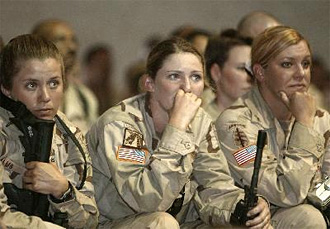 تجارت زنان(بردگی جنسی)
بردگی جنسی که در واقع هدف اصلی قاچاق‌چیان انسان است، پس از قاچاق اسلحه و مواد مخدر پرسودترین تجارت‌ غیرقانونی جهان است. 
بر اساس آمار وزارت امور خارجه آمريکا ، سالانه بیش از 1 میلیون نفر براي کار اجباري و سواستفاده جنسي و بردگي در جهان قاچاق مي شوند و بيش از 85 درصد آنان را زنان و دختران شامل مي شوند که بیشترین متقاضی اصلی این برده‌داری نوین و اشکال نوین استثمار را اتباع کشورهای توسعه‌ یافتۀ اروپایی و آمریکا تشکیل می‌دهند.
درگذشته قاچاق انسان از کشورهای جهان سوم و آفریقایی انجام می‌شد اما امروزه در اروپا دختران و زنان از داخل همین کشورهای اروپایی قاچاق می‌شوند. مبدا بیشتر این قاچاق‌ها از کشورهای اروپای شرقی به مقصد اروپای غربی است.
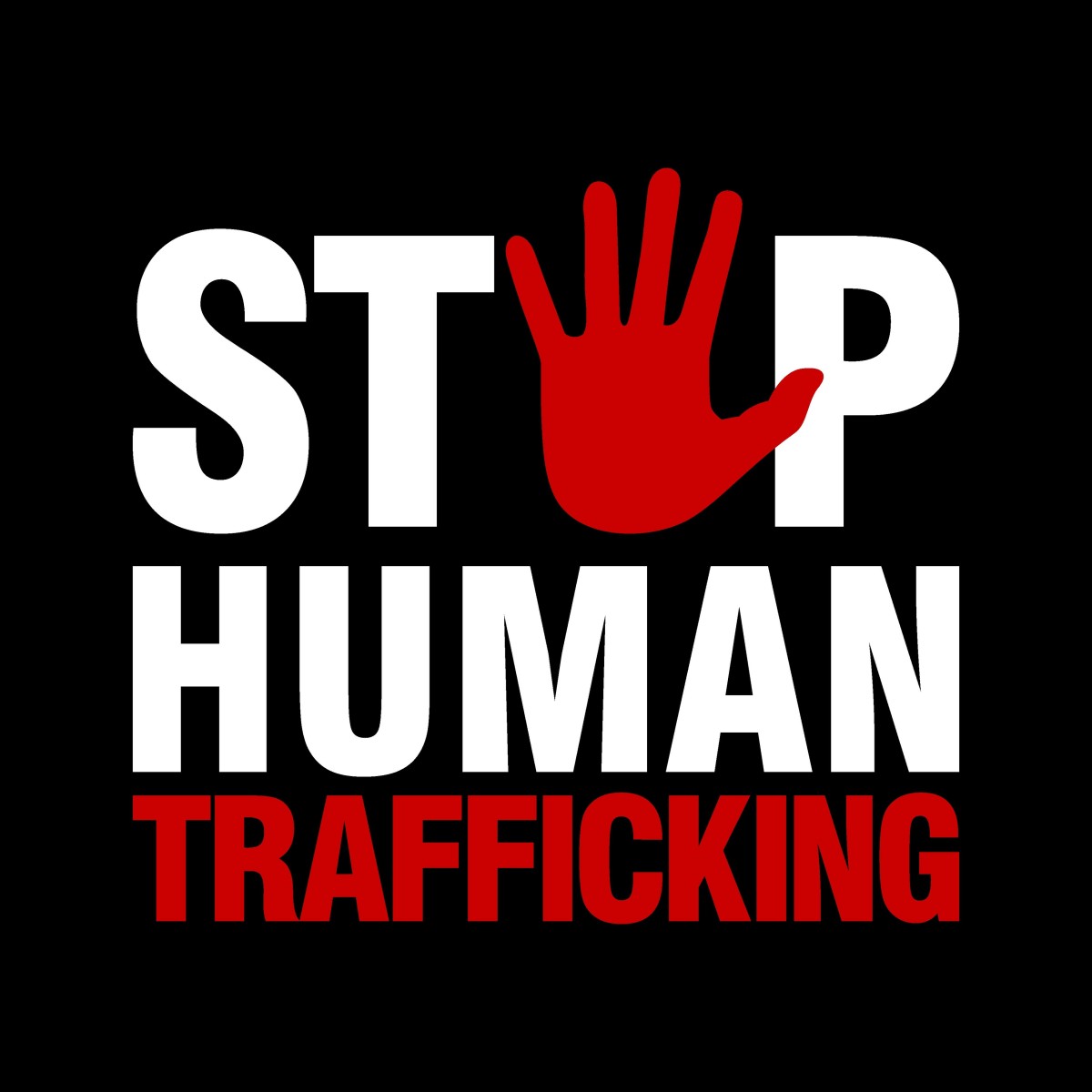 تجارت زنان(بردگی جنسی)/آمریکا، مهد برده‌داری نوین
تحقیقات سازمان‌های رسمی در آمریکا نشان می‌دهد که هر سال بیش از ۱۰۰ هزار دختر زیر سن قانونی برای بردگی جنسی در آمریکا تجارت می‌شوند. حتی در داخل واشنگتن پایتخت آمریکا، دختران نوجوان که سن برخی از آنها حدود ۱۳ سال است، برای بردگی جنسی خرید و فروش می‌شوند.
کارشناسان سازمان بهداشت جهاني، امريکا را به عنوان مقصد قاچاقچيان انسان جز سه کشور در رده هاي اول قرار مي دهند .
سالانه ۶۰۰ هزار نفر در آمریکا ناپدید می‌شوند که عمدتا زنان و دختران رنگین پوستی هستند که قربانی اپیدمی خاموش قاچاق انسان می‌شوند.
زنان رنگین پوست اغلب مفقود شده و قاچاق می‌شوند و در نهایت به قتل می‌رسند.
قاچاقچیان انسان در آمریکا بیش از ۹.۵ میلیارد دلار در سال درآمد دارند.
در عین حال و به گزارش «نیویورک تایمز»، در یک دهه گذشته در مرز جنوبی آمریکا شبکه ای از باندهای جنایتکار قاچاق مواد مخدر و انسان تجارت چند میلیارد دلاری را انجام می‌دهند.
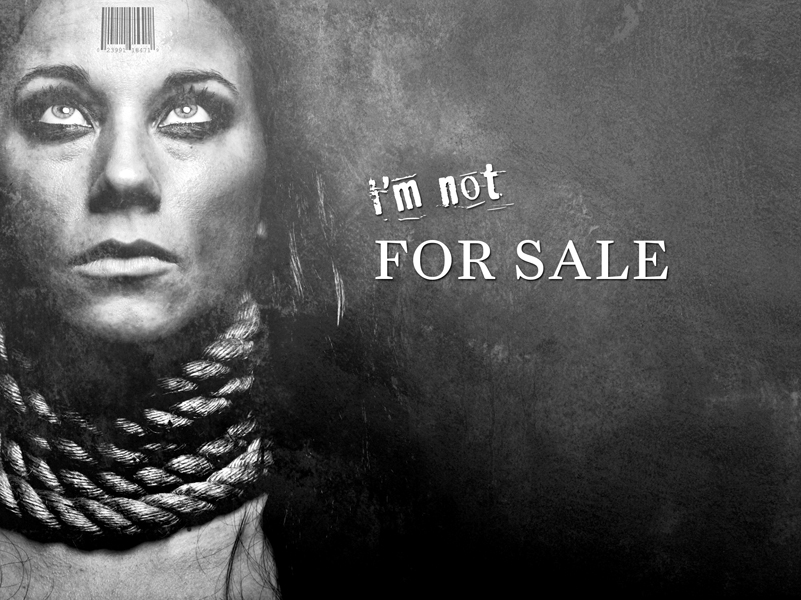 هر ساله صدهزار دختر به‌عنوان برده در آمریکا فروخته می شود
بنده اهل بریده پیدا کردن از روزنامه‌ها نیستم، امّا دیروز، پریروز بود، یک چیزی در روزنامه دیدم؛ دیدم خیلی چیز مهمّی است؛ اینجا آوردم برای شما بخوانم. کتابی از "جیمی کارتر" رئیس جمهور پیشین آمریکا، [منتشر شده‌] به اسم "تقاضایی برای اقدام" که به موضوع نقض حقوق بشر و تجاوزات وحشتناک علیه زنان پرداخته. جیمی کارتر در این کتاب میگوید: هر ساله صدهزار دختر به‌عنوان برده در آمریکا فروخته میشود. جایی که صاحب یک روسپی‌خانه میتواند دختری را که معمولاً اهل آمریکای لاتین یا آفریقا است، با قیمتی برابر هزار دلار خریداری کند. وی همچنین به تجاوزات جنسی که در محوّطه‌های کالج‌ها رخ میدهد اشاره دارد؛ به جایی که از هر بیست‌وپنج مورد تنها یک مورد گزارش می شود. کارتر همچنین عنوان میکند که تنها یک درصد از متجاوزان جنسی در ارتش محاکمه میشود. انسان گریه‌اش میگیرد! از این قبیل در روزنامه‌ها زیاد می‌بینید، بنده هم زیاد میبینم؛ من هیچ‌وقت هم به اینها استناد نمیکنم، لکن خب اینها واقعیّتی است. جیمی کارتر هم بالاخره یک شخصیّت معروفی است و این هم کتاب او است. این چه وضعی است در دنیا؟ این چه‌جور تکریم زن است؟ 

۱۳۹۳/۰۱/۳۰
بیانات در دیدار جمعی از بانوان برگزیده کشور
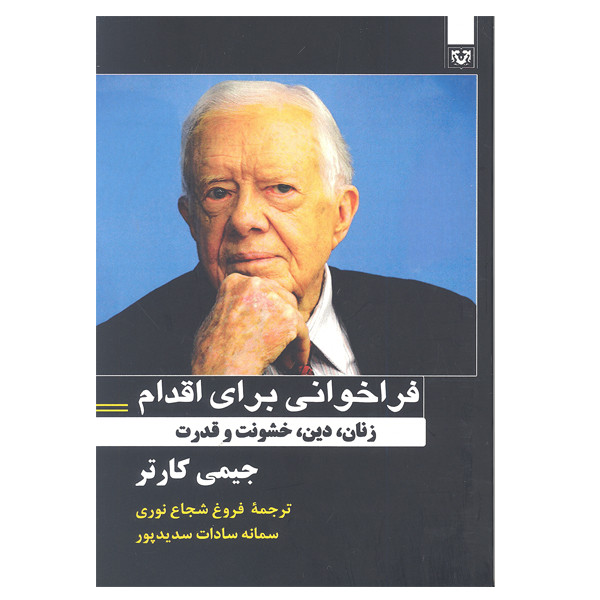 هر 92 ثانیه یک آمریکایی!
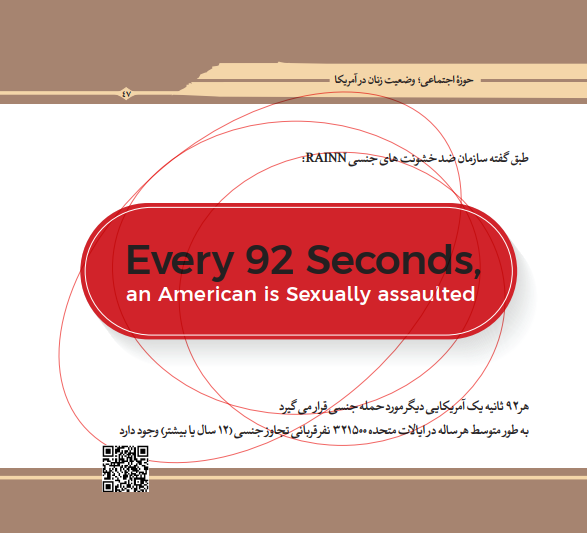 یک زن از هر شش زن!
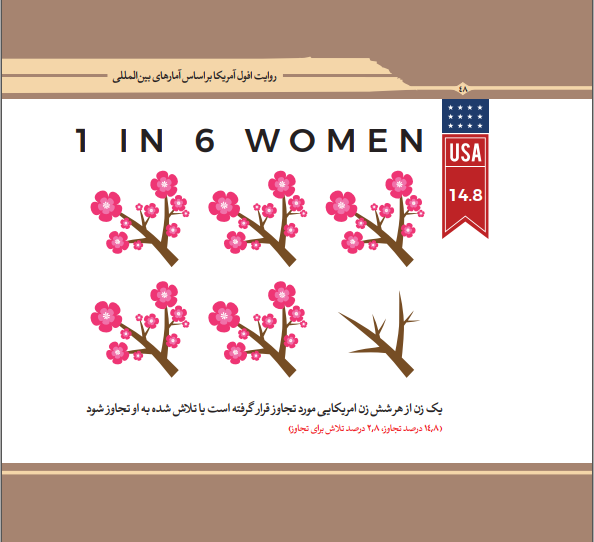 17/7 میلیون قربانی تجاوز!
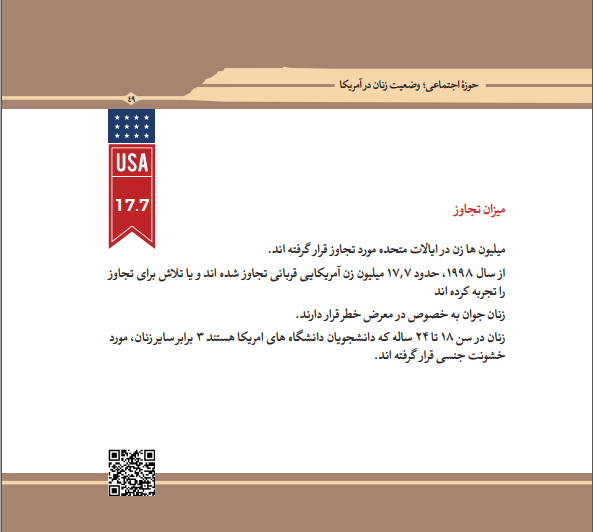 زن ، زندگی ، آزادی
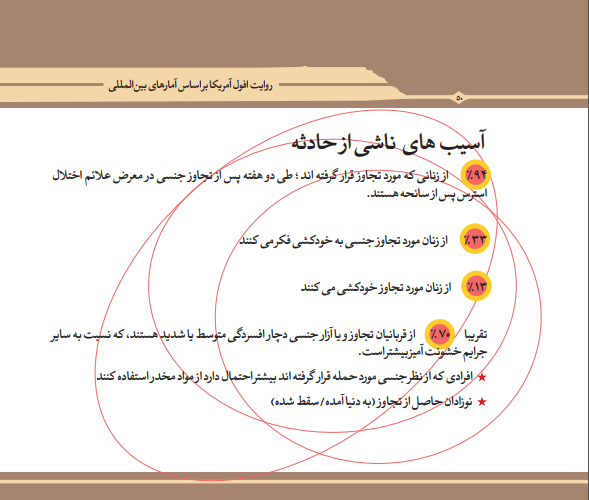 یک سوم زنان زنداني جهان، در آمريکا زنداني‌اند
«مرکز بين‌المللي مطالعات زندان» اعلام کرده  که يک سوم زنان زنداني جهان، در آمريکا زنداني‌اند و اين کشور بيش از هرکجا زن زنداني دارد.

این زنان اکثرا جوان بوده و گاهی در دوران کودکی یا نوجوانی، بیشتر آنها مورد تجاوز جنسی قرار گرفتند.

در بسياري از مناطق آمريکا به ويژه در بخش‌هاي جنوبي، تعداد افرادي که در زندان هستند، بيشتر از تعداد افرادي است که در دانشگاه‌ها و مراکز تحصيلي عالي در حال فعاليت هستند.به عنوان مثال، منطقه «کامبرلند» داراي 41 بازداشتگاه و هفت دانشکده است. در منطقه «لگزينگتون» هم نسبت زندان‌ها به دانشکده‌هاي عالي، 15 به يک است.
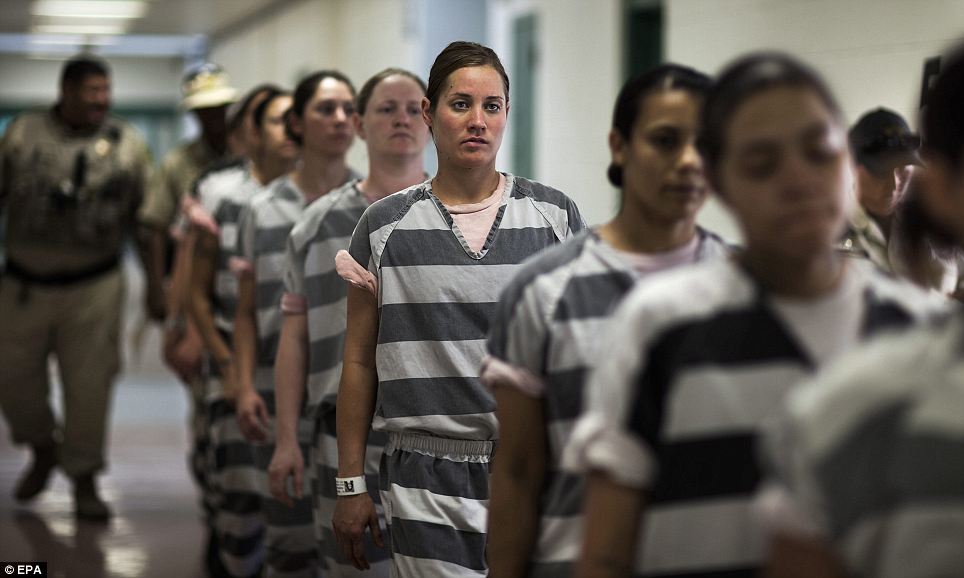 ایالات متحده حدود ۵ درصد از کل جمعیت زنان جهان را در بردارد، اما حدود ۳۳ درصد جمعیت کل زنان زندانی در دنیا مربوط به این کشور می‌باشد.
خانواده سست و بی ثبات
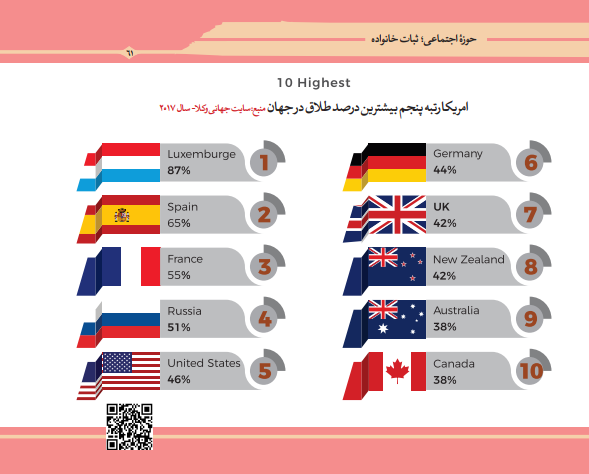 خانواده سست و بی ثبات
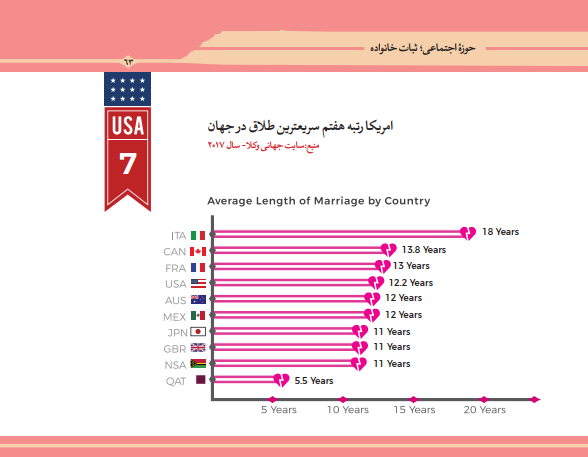 خانواده سست و بی ثبات
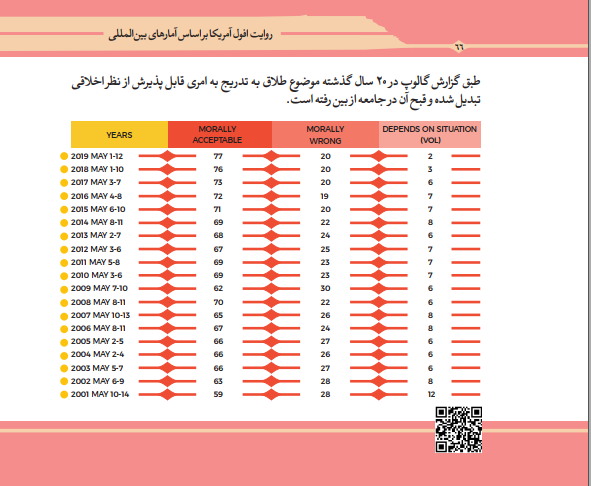 خانواده سست و بی ثبات
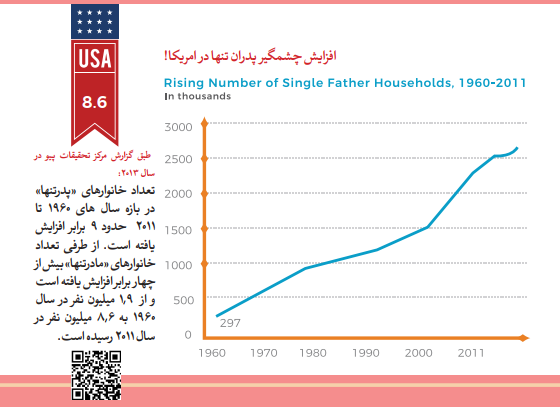 پورنوگرافی علیه خانواده در آمریکا
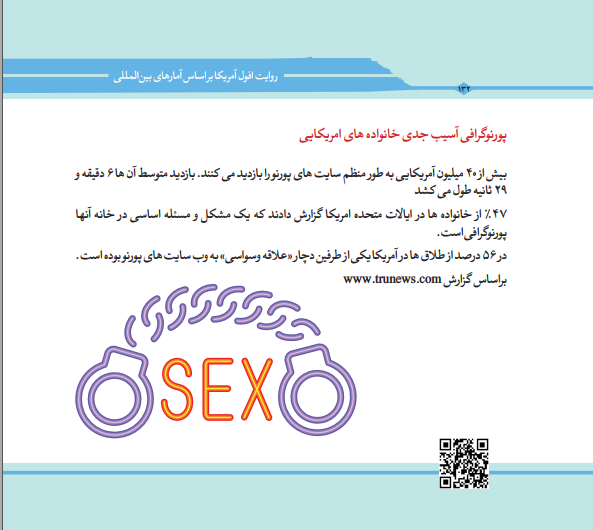 پورنوگرافی علیه خانواده در آمریکا
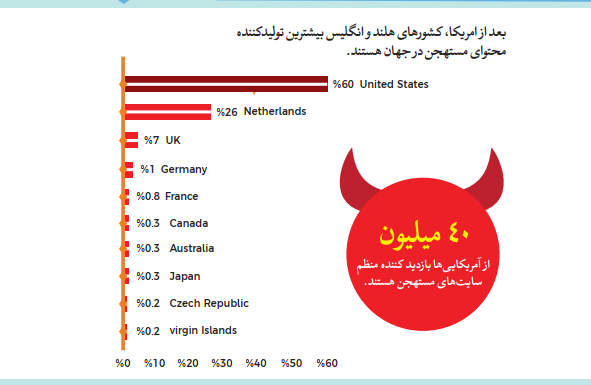 افول اخلاق
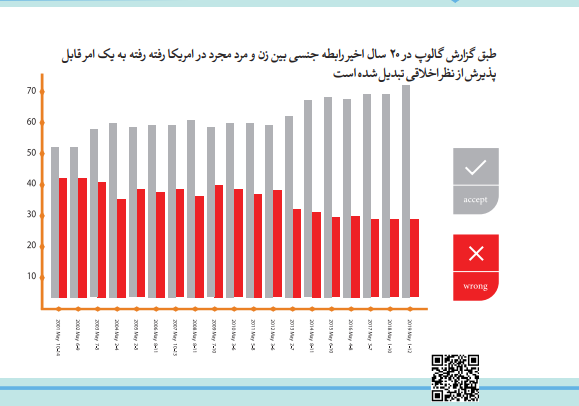 مادران مرگ/آمریکا
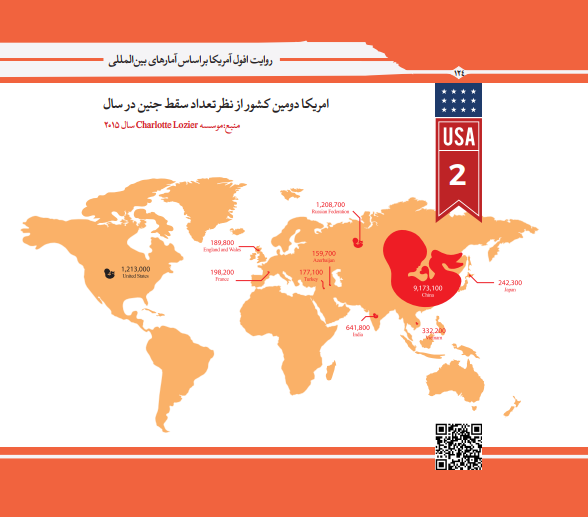 مادران مرگ/آمریکا
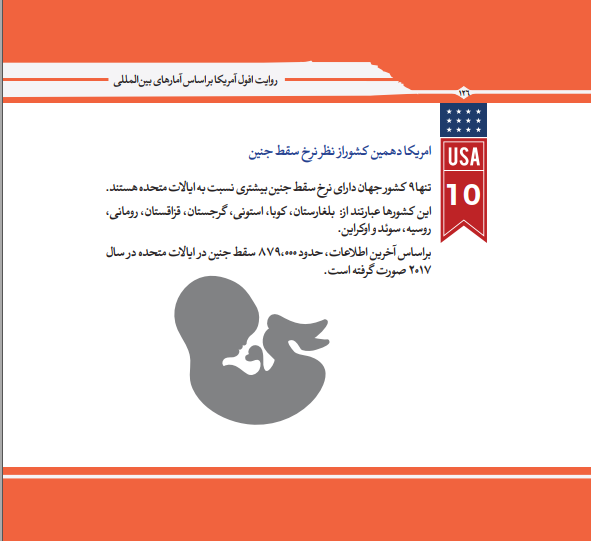 زنان مجرد 86 درصد سقط جنین ها را به خود اختصاص داده اند
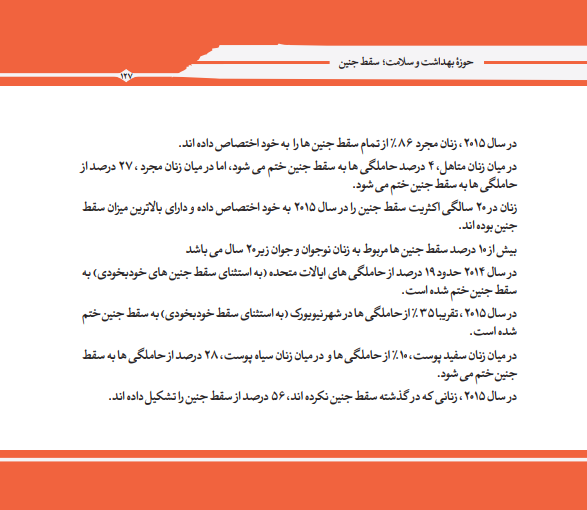 @jahade1
جهاد نخستین / ایتا 

09176078324 
قیومی پور